AI in Finance Big Data Analytics
Tamkang University
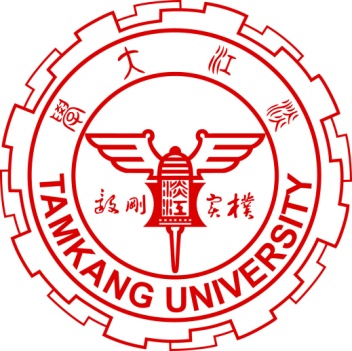 Foundations of AI in Finance Big Data Analytics with Python
1081AIFBDA06
TLVXM2A (M2449) (8497) (Fall 2019)
(MBA, DBETKU) (3 Credits, Required) [Full English Course] 
(Master’s Program in Digital Business and Economics) 
Tue, 2, 3, 4, (9:10-12:00) (B1012)
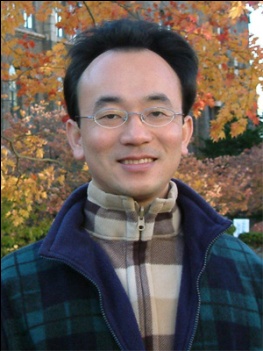 Min-Yuh Day, Ph.D.
Associate Professor
Department of Information Management
Tamkang University

http://mail.tku.edu.tw/myday
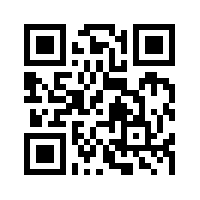 2019-10-22
Tamkang University
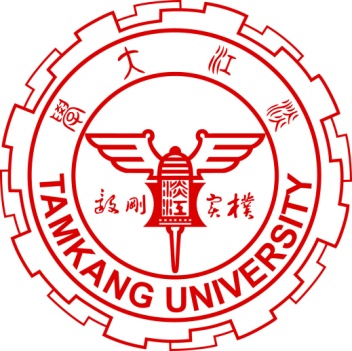 Course Schedule (1/2)
Week    Date    Subject/Topics
1   2019/09/10   Course Orientation on AI in Finance Big Data                               Analytics
2   2019/09/17   AI in FinTech: Financial Services Innovation                               and Application
3   2019/09/24   ABC: AI, Big Data, Cloud Computing
4   2019/10/01   Business Models of Fintech
5   2019/10/08   Event Studies in Finance
6   2019/10/15   Case Study on AI in Finance Big Data Analytics I
7   2019/10/22   Foundations of AI in Finance Big Data Analytics                               with Python
8   2019/10/29   Case Study on Financial Industry Practice I
9   2019/11/05   Quantitative Investing with Pandas in Python
2
Tamkang University
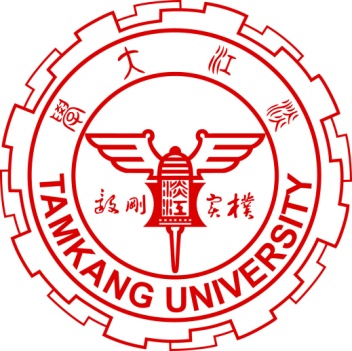 Course Schedule (2/2)
Week    Date    Subject/Topics
10   2019/11/12   Midterm Project Report
11   2019/11/19   Machine Learning in Finance Application with                                Scikit-Learn In Python
12   2019/11/26   Deep Learning for Financial Time Series                                Forecasting with TensorFlow I
13   2019/12/03   Case Study on AI in Finance Big Data Analytics II
14   2019/12/10   Deep Learning for Financial Time Series                                 Forecasting with TensorFlow II
15   2019/12/17   Case Study on Financial Industry Practice II
16   2019/12/24   Deep Learning for Financial Time Series                                Forecasting with TensorFlow III
17   2019/12/31   Final Project Presentation I
18   2020/01/07   Final Project Presentation II
3
Foundations of AI in Finance Big Data Analytics with Python
4
Outline
Foundations of AI in Finance Big Data Analytics with Python
 Python
Programming language 
 Numpy
Scientific computing 
 Pandas
Data structures and data analysis tools
5
The Quant Finance PyData Stack
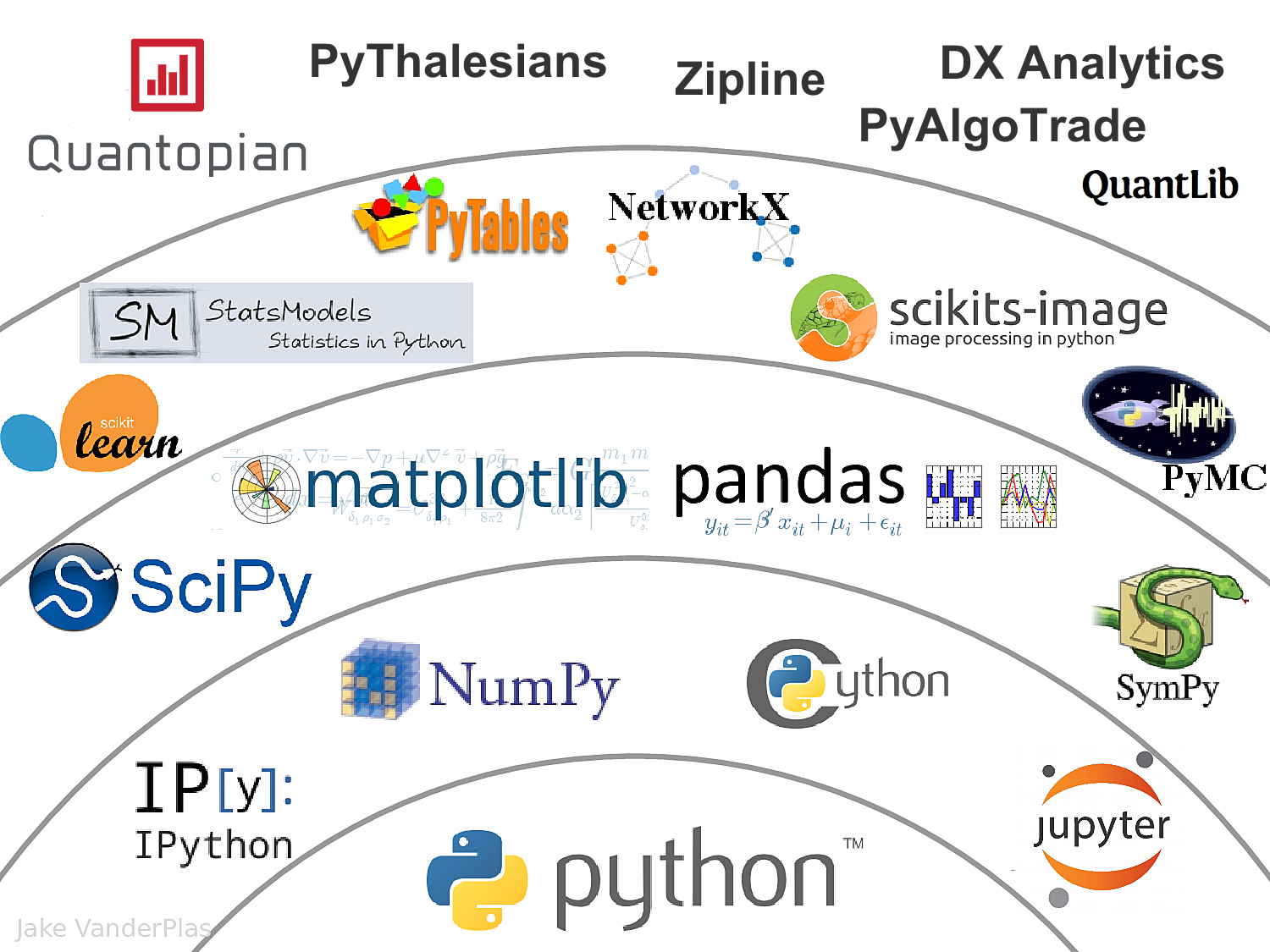 Source: http://nbviewer.jupyter.org/format/slides/github/quantopian/pyfolio/blob/master/pyfolio/examples/overview_slides.ipynb#/5
6
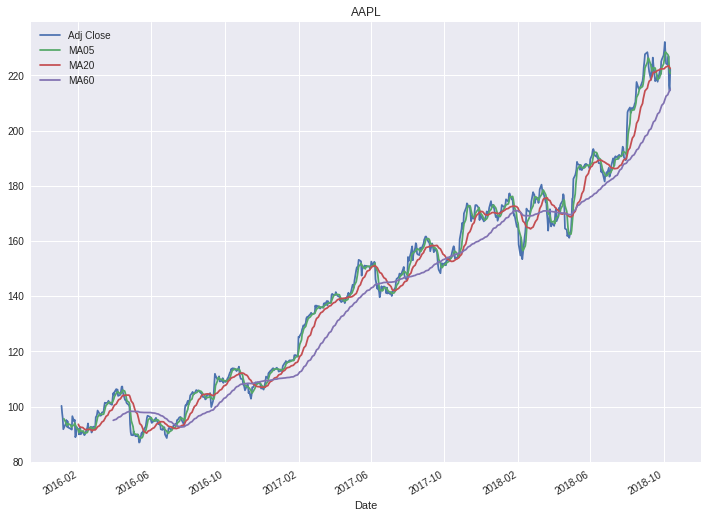 7
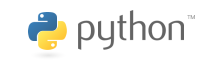 Python
8
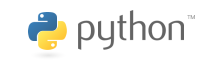 Python is an interpreted, object-oriented, high-level programming language with dynamic semantics.
Source: https://www.python.org/doc/essays/blurb/
9
Google Colab
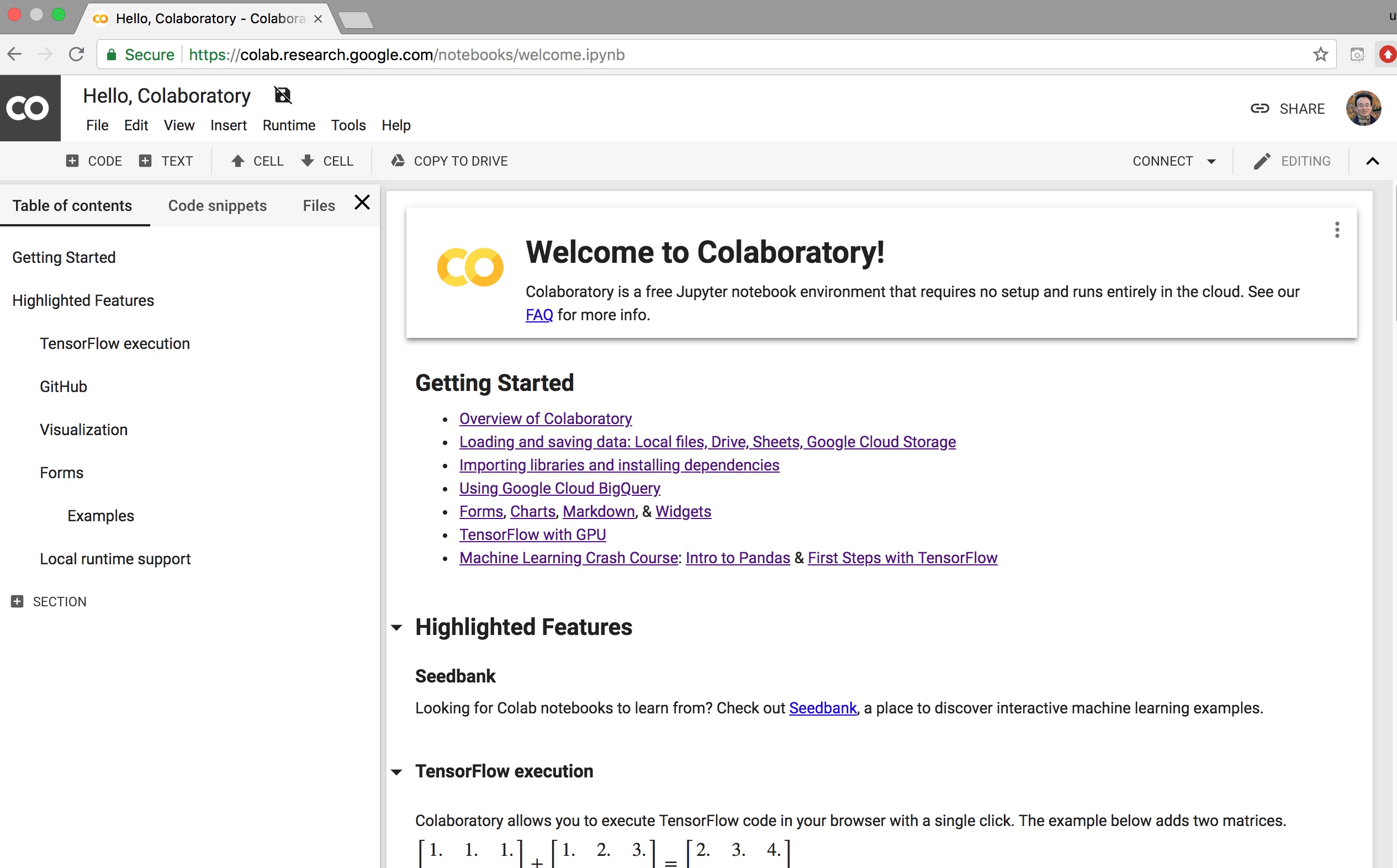 https://colab.research.google.com/notebooks/welcome.ipynb
10
Python in Google Colab
https://colab.research.google.com/drive/1FEG6DnGvwfUbeo4zJ1zTunjMqf2RkCrT
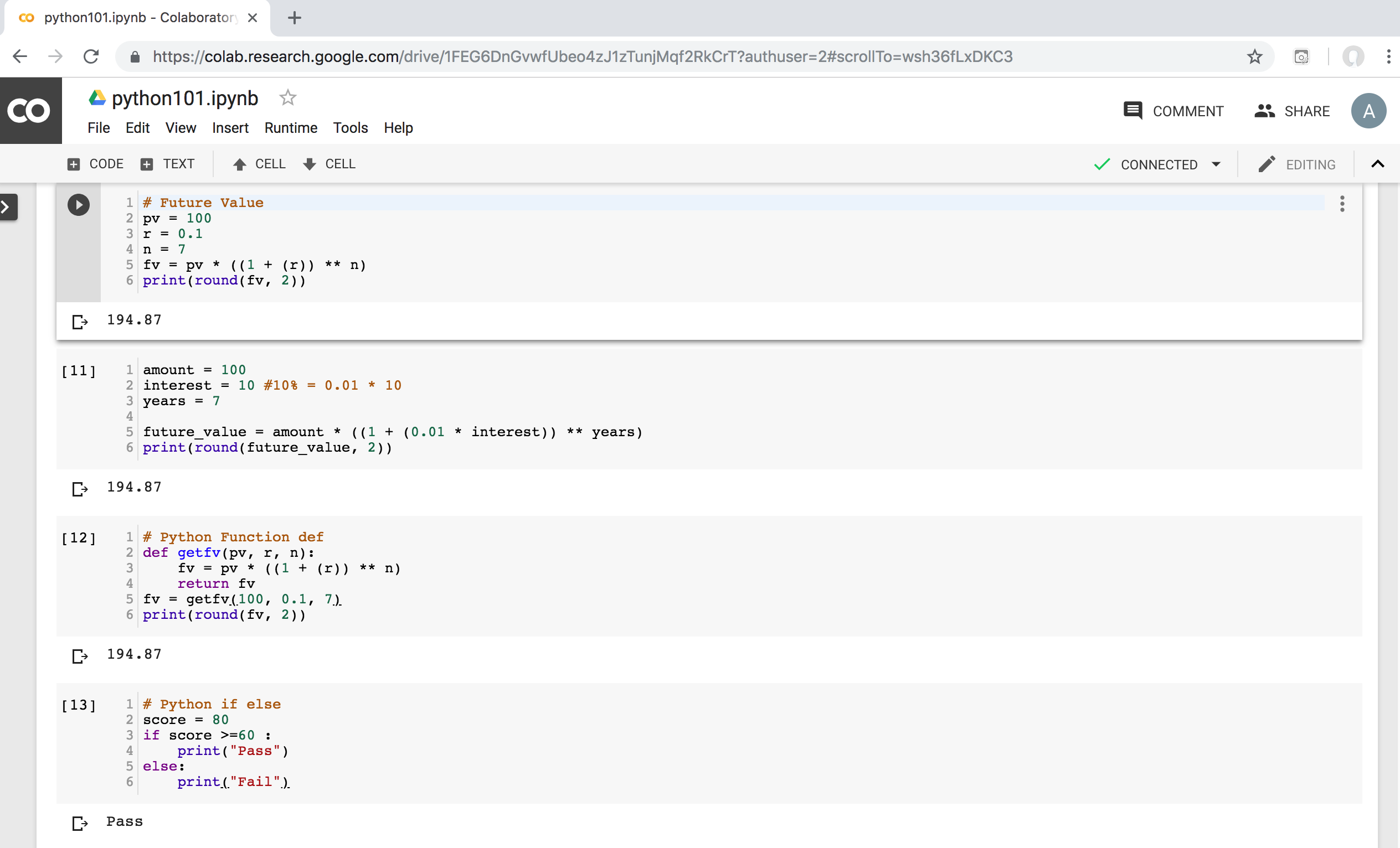 11
Numpy
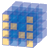 NumPy
Base N-dimensional array package
12
Python matplotlib
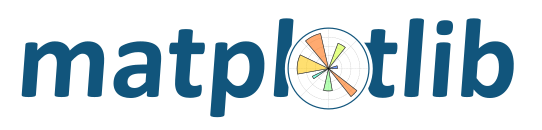 Source: https://matplotlib.org/
13
Python Pandas
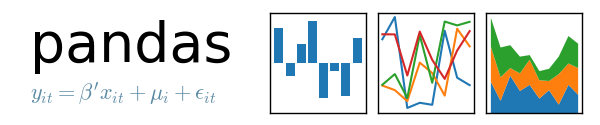 http://pandas.pydata.org/
14
Iris flower data set
setosa
versicolor
virginica
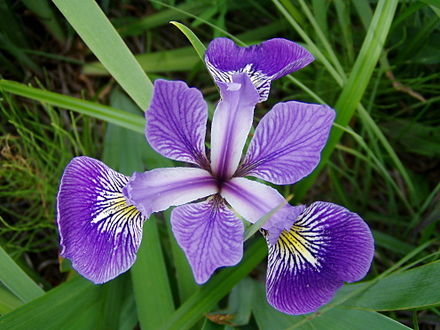 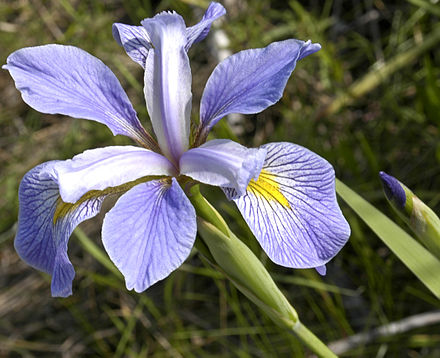 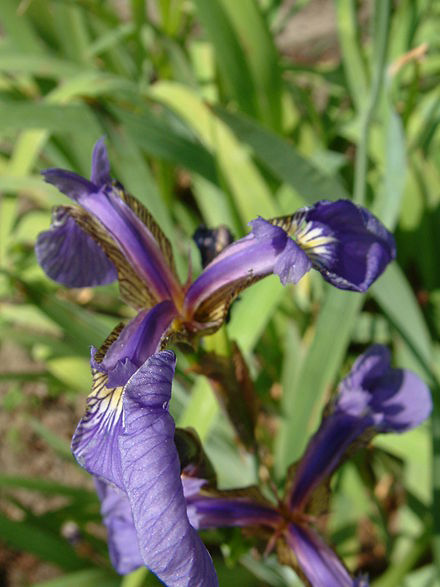 Source: https://en.wikipedia.org/wiki/Iris_flower_data_set
Source: http://suruchifialoke.com/2016-10-13-machine-learning-tutorial-iris-classification/
15
Iris Classfication
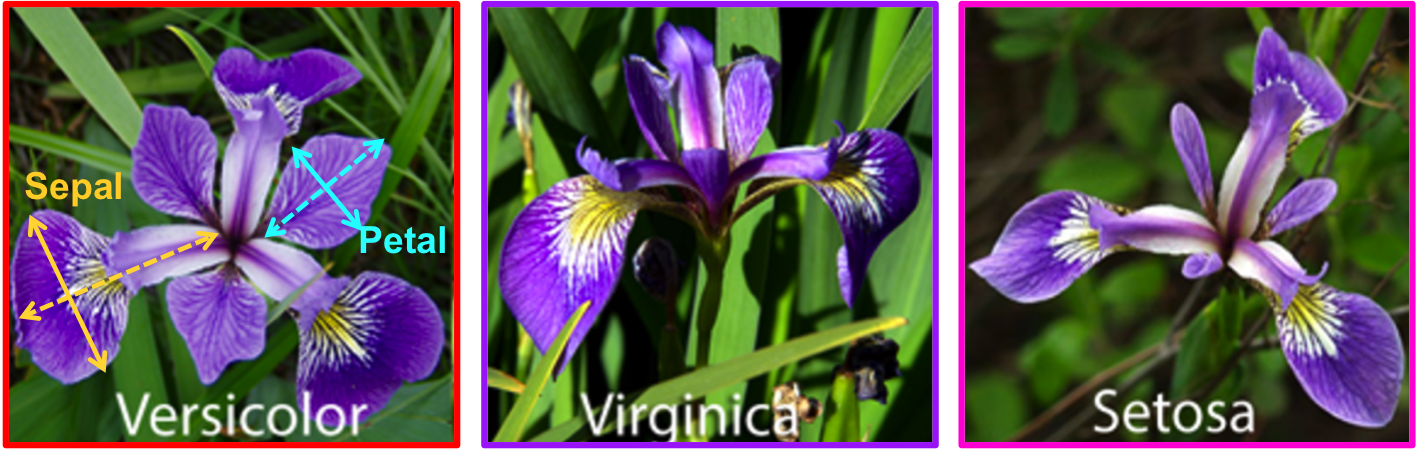 16
Source: http://suruchifialoke.com/2016-10-13-machine-learning-tutorial-iris-classification/
iris.data
https://archive.ics.uci.edu/ml/machine-learning-databases/iris/iris.data
setosa
5.1,3.5,1.4,0.2,Iris-setosa 4.9,3.0,1.4,0.2,Iris-setosa 4.7,3.2,1.3,0.2,Iris-setosa 4.6,3.1,1.5,0.2,Iris-setosa 5.0,3.6,1.4,0.2,Iris-setosa 5.4,3.9,1.7,0.4,Iris-setosa 4.6,3.4,1.4,0.3,Iris-setosa 5.0,3.4,1.5,0.2,Iris-setosa 4.4,2.9,1.4,0.2,Iris-setosa 4.9,3.1,1.5,0.1,Iris-setosa 5.4,3.7,1.5,0.2,Iris-setosa 4.8,3.4,1.6,0.2,Iris-setosa 4.8,3.0,1.4,0.1,Iris-setosa 4.3,3.0,1.1,0.1,Iris-setosa 5.8,4.0,1.2,0.2,Iris-setosa 5.7,4.4,1.5,0.4,Iris-setosa 5.4,3.9,1.3,0.4,Iris-setosa 5.1,3.5,1.4,0.3,Iris-setosa 5.7,3.8,1.7,0.3,Iris-setosa 5.1,3.8,1.5,0.3,Iris-setosa 5.4,3.4,1.7,0.2,Iris-setosa 5.1,3.7,1.5,0.4,Iris-setosa 4.6,3.6,1.0,0.2,Iris-setosa 5.1,3.3,1.7,0.5,Iris-setosa 4.8,3.4,1.9,0.2,Iris-setosa 5.0,3.0,1.6,0.2,Iris-setosa 5.0,3.4,1.6,0.4,Iris-setosa 5.2,3.5,1.5,0.2,Iris-setosa 5.2,3.4,1.4,0.2,Iris-setosa 4.7,3.2,1.6,0.2,Iris-setosa 4.8,3.1,1.6,0.2,Iris-setosa 5.4,3.4,1.5,0.4,Iris-setosa 5.2,4.1,1.5,0.1,Iris-setosa 5.5,4.2,1.4,0.2,Iris-setosa 4.9,3.1,1.5,0.1,Iris-setosa 5.0,3.2,1.2,0.2,Iris-setosa 5.5,3.5,1.3,0.2,Iris-setosa 4.9,3.1,1.5,0.1,Iris-setosa 4.4,3.0,1.3,0.2,Iris-setosa 5.1,3.4,1.5,0.2,Iris-setosa 5.0,3.5,1.3,0.3,Iris-setosa 4.5,2.3,1.3,0.3,Iris-setosa 4.4,3.2,1.3,0.2,Iris-setosa 5.0,3.5,1.6,0.6,Iris-setosa 5.1,3.8,1.9,0.4,Iris-setosa 4.8,3.0,1.4,0.3,Iris-setosa 5.1,3.8,1.6,0.2,Iris-setosa 4.6,3.2,1.4,0.2,Iris-setosa 5.3,3.7,1.5,0.2,Iris-setosa 5.0,3.3,1.4,0.2,Iris-setosa 7.0,3.2,4.7,1.4,Iris-versicolor 6.4,3.2,4.5,1.5,Iris-versicolor 6.9,3.1,4.9,1.5,Iris-versicolor 5.5,2.3,4.0,1.3,Iris-versicolor 6.5,2.8,4.6,1.5,Iris-versicolor 5.7,2.8,4.5,1.3,Iris-versicolor 6.3,3.3,4.7,1.6,Iris-versicolor 4.9,2.4,3.3,1.0,Iris-versicolor 6.6,2.9,4.6,1.3,Iris-versicolor 5.2,2.7,3.9,1.4,Iris-versicolor 5.0,2.0,3.5,1.0,Iris-versicolor 5.9,3.0,4.2,1.5,Iris-versicolor 6.0,2.2,4.0,1.0,Iris-versicolor 6.1,2.9,4.7,1.4,Iris-versicolor 5.6,2.9,3.6,1.3,Iris-versicolor 6.7,3.1,4.4,1.4,Iris-versicolor 5.6,3.0,4.5,1.5,Iris-versicolor 5.8,2.7,4.1,1.0,Iris-versicolor 6.2,2.2,4.5,1.5,Iris-versicolor 5.6,2.5,3.9,1.1,Iris-versicolor 5.9,3.2,4.8,1.8,Iris-versicolor 6.1,2.8,4.0,1.3,Iris-versicolor 6.3,2.5,4.9,1.5,Iris-versicolor 6.1,2.8,4.7,1.2,Iris-versicolor 6.4,2.9,4.3,1.3,Iris-versicolor 6.6,3.0,4.4,1.4,Iris-versicolor 6.8,2.8,4.8,1.4,Iris-versicolor 6.7,3.0,5.0,1.7,Iris-versicolor 6.0,2.9,4.5,1.5,Iris-versicolor 5.7,2.6,3.5,1.0,Iris-versicolor 5.5,2.4,3.8,1.1,Iris-versicolor 5.5,2.4,3.7,1.0,Iris-versicolor 5.8,2.7,3.9,1.2,Iris-versicolor 6.0,2.7,5.1,1.6,Iris-versicolor 5.4,3.0,4.5,1.5,Iris-versicolor 6.0,3.4,4.5,1.6,Iris-versicolor 6.7,3.1,4.7,1.5,Iris-versicolor 6.3,2.3,4.4,1.3,Iris-versicolor 5.6,3.0,4.1,1.3,Iris-versicolor 5.5,2.5,4.0,1.3,Iris-versicolor 5.5,2.6,4.4,1.2,Iris-versicolor 6.1,3.0,4.6,1.4,Iris-versicolor 5.8,2.6,4.0,1.2,Iris-versicolor 5.0,2.3,3.3,1.0,Iris-versicolor 5.6,2.7,4.2,1.3,Iris-versicolor 5.7,3.0,4.2,1.2,Iris-versicolor 5.7,2.9,4.2,1.3,Iris-versicolor 6.2,2.9,4.3,1.3,Iris-versicolor 5.1,2.5,3.0,1.1,Iris-versicolor 5.7,2.8,4.1,1.3,Iris-versicolor 6.3,3.3,6.0,2.5,Iris-virginica 5.8,2.7,5.1,1.9,Iris-virginica 7.1,3.0,5.9,2.1,Iris-virginica 6.3,2.9,5.6,1.8,Iris-virginica 6.5,3.0,5.8,2.2,Iris-virginica 7.6,3.0,6.6,2.1,Iris-virginica 4.9,2.5,4.5,1.7,Iris-virginica 7.3,2.9,6.3,1.8,Iris-virginica 6.7,2.5,5.8,1.8,Iris-virginica 7.2,3.6,6.1,2.5,Iris-virginica 6.5,3.2,5.1,2.0,Iris-virginica 6.4,2.7,5.3,1.9,Iris-virginica 6.8,3.0,5.5,2.1,Iris-virginica 5.7,2.5,5.0,2.0,Iris-virginica 5.8,2.8,5.1,2.4,Iris-virginica 6.4,3.2,5.3,2.3,Iris-virginica 6.5,3.0,5.5,1.8,Iris-virginica 7.7,3.8,6.7,2.2,Iris-virginica 7.7,2.6,6.9,2.3,Iris-virginica 6.0,2.2,5.0,1.5,Iris-virginica 6.9,3.2,5.7,2.3,Iris-virginica 5.6,2.8,4.9,2.0,Iris-virginica 7.7,2.8,6.7,2.0,Iris-virginica 6.3,2.7,4.9,1.8,Iris-virginica 6.7,3.3,5.7,2.1,Iris-virginica 7.2,3.2,6.0,1.8,Iris-virginica 6.2,2.8,4.8,1.8,Iris-virginica 6.1,3.0,4.9,1.8,Iris-virginica 6.4,2.8,5.6,2.1,Iris-virginica 7.2,3.0,5.8,1.6,Iris-virginica 7.4,2.8,6.1,1.9,Iris-virginica 7.9,3.8,6.4,2.0,Iris-virginica 6.4,2.8,5.6,2.2,Iris-virginica 6.3,2.8,5.1,1.5,Iris-virginica 6.1,2.6,5.6,1.4,Iris-virginica 7.7,3.0,6.1,2.3,Iris-virginica 6.3,3.4,5.6,2.4,Iris-virginica 6.4,3.1,5.5,1.8,Iris-virginica 6.0,3.0,4.8,1.8,Iris-virginica 6.9,3.1,5.4,2.1,Iris-virginica 6.7,3.1,5.6,2.4,Iris-virginica 6.9,3.1,5.1,2.3,Iris-virginica 5.8,2.7,5.1,1.9,Iris-virginica 6.8,3.2,5.9,2.3,Iris-virginica 6.7,3.3,5.7,2.5,Iris-virginica 6.7,3.0,5.2,2.3,Iris-virginica 6.3,2.5,5.0,1.9,Iris-virginica 6.5,3.0,5.2,2.0,Iris-virginica 6.2,3.4,5.4,2.3,Iris-virginica 5.9,3.0,5.1,1.8,Iris-virginica
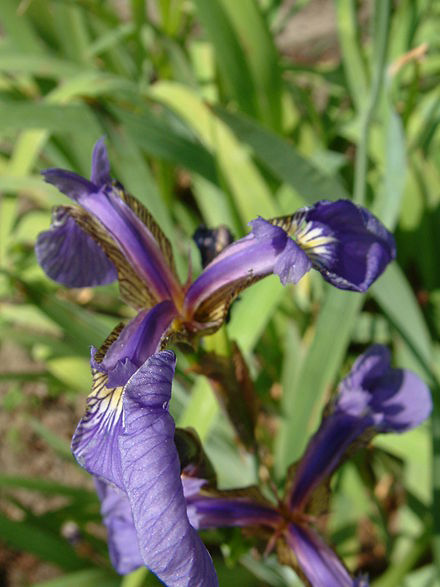 virginica
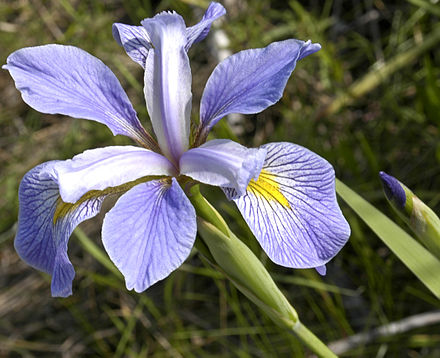 versicolor
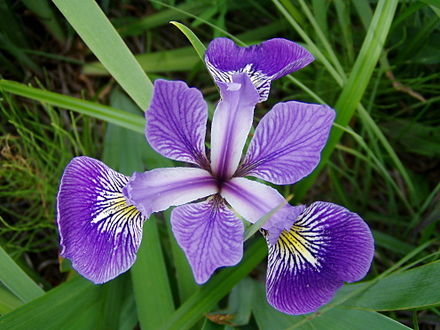 17
Iris Data Visualization
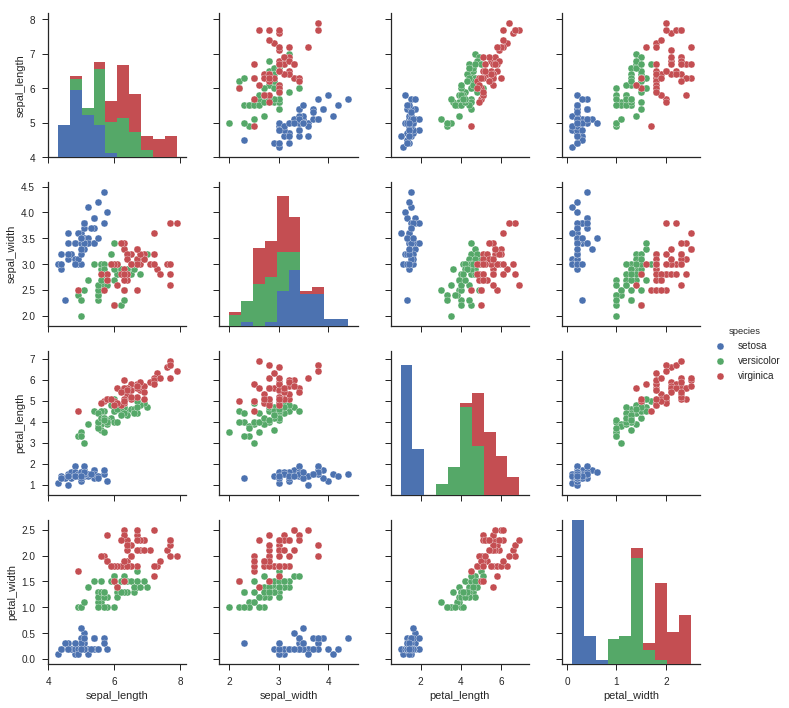 18
Source: https://seaborn.pydata.org/generated/seaborn.pairplot.html
Connect Google Colab in Google Drive
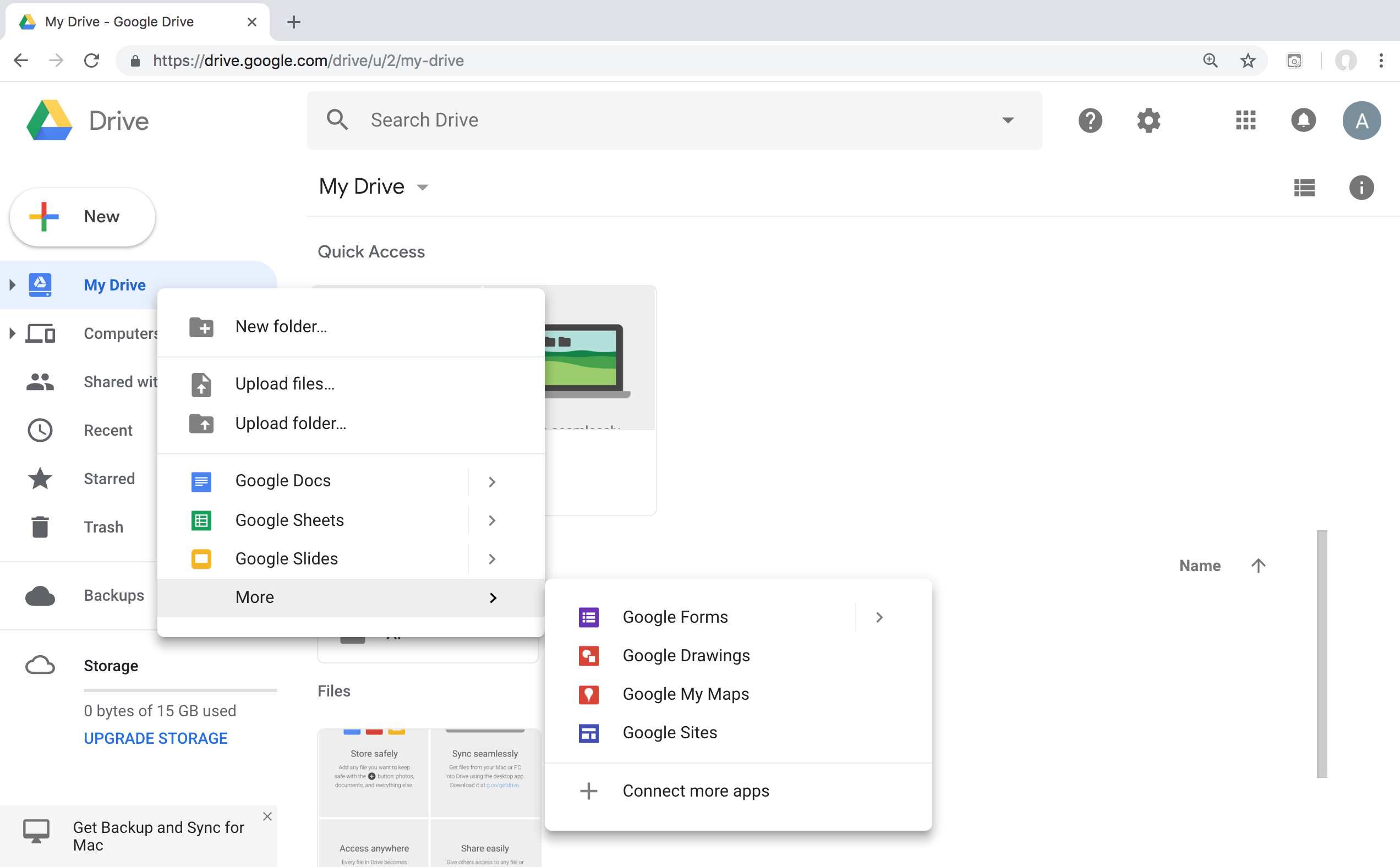 19
Google Colab
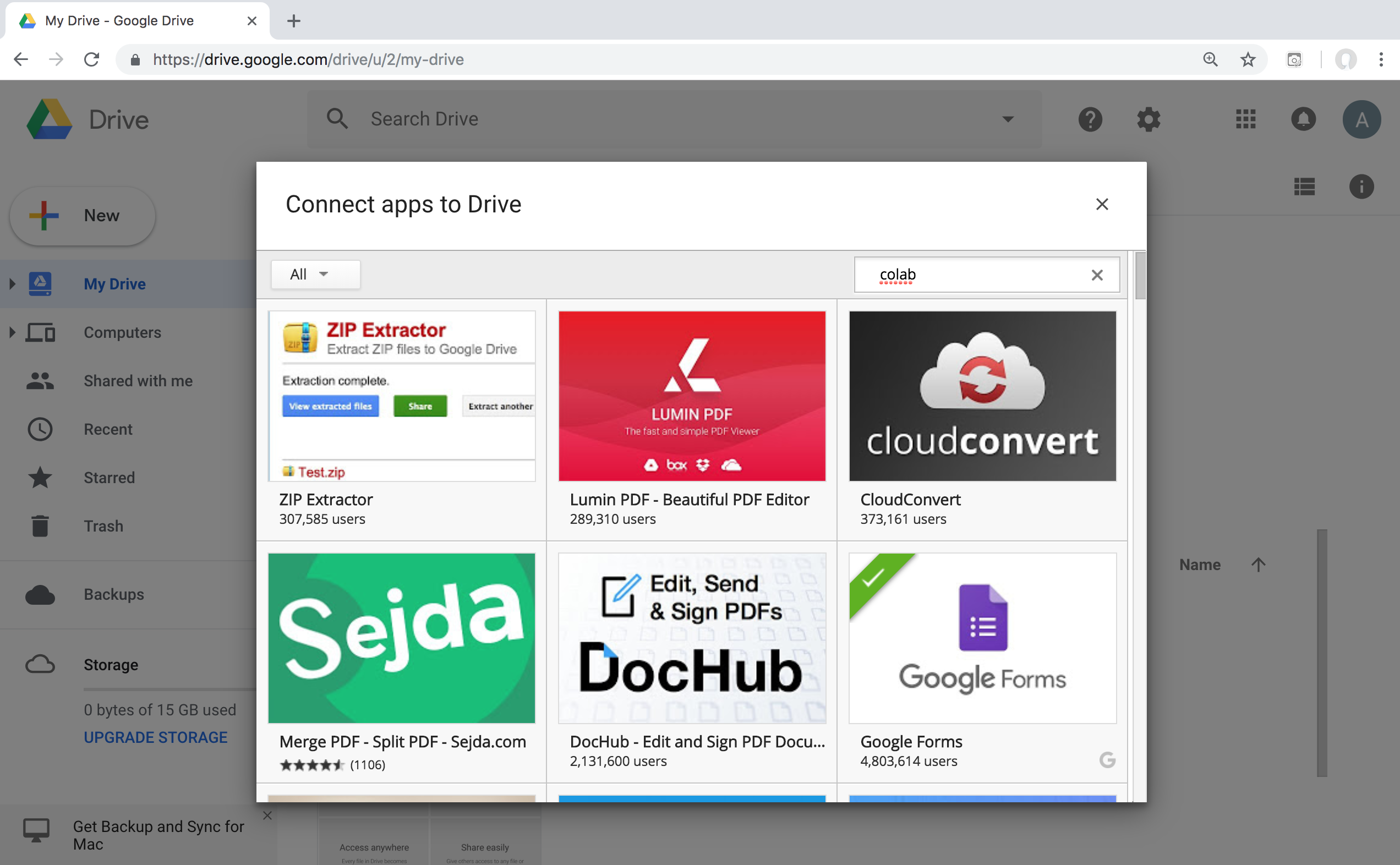 20
Google Colab
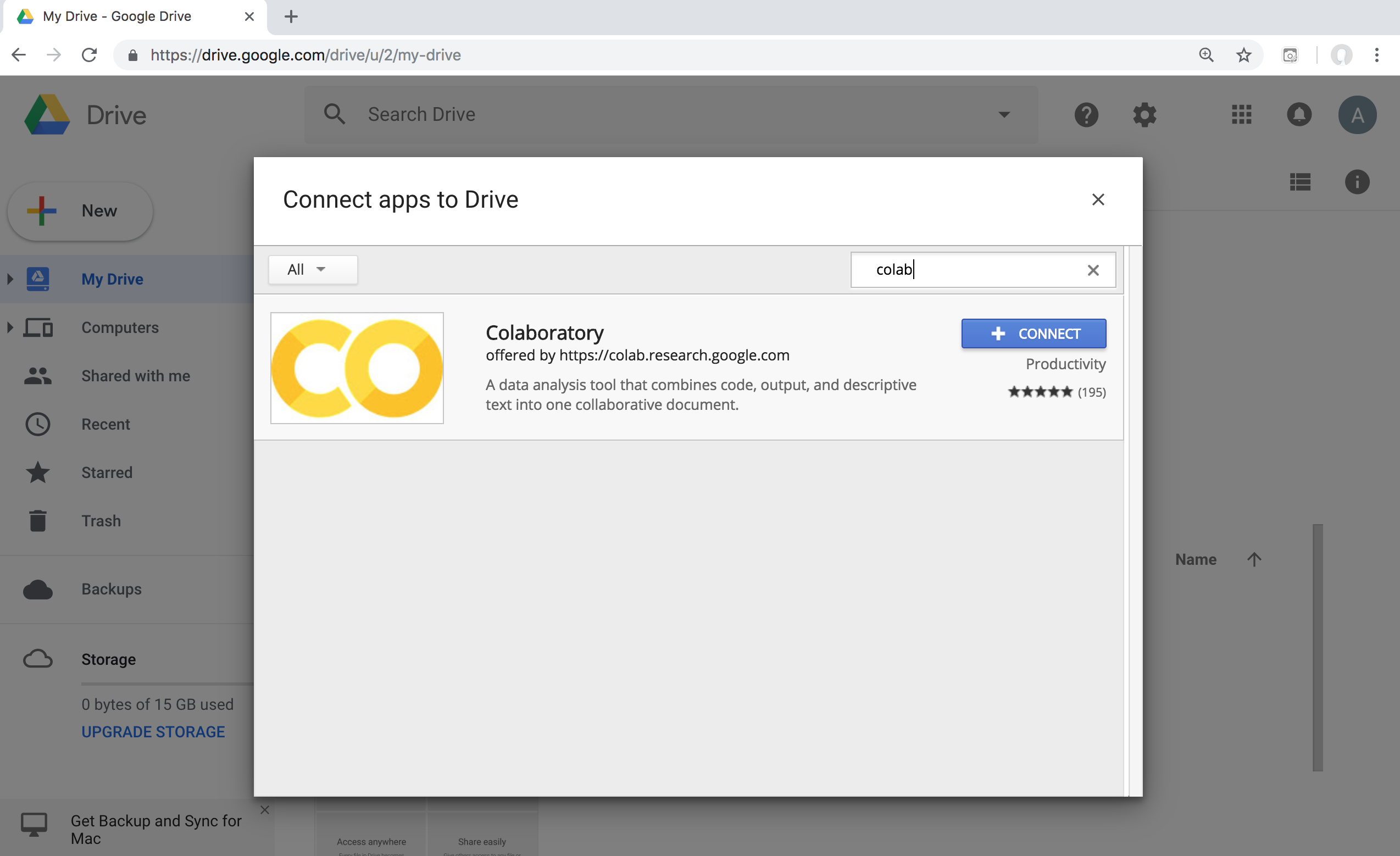 21
Connect Colaboratory to Google Drive
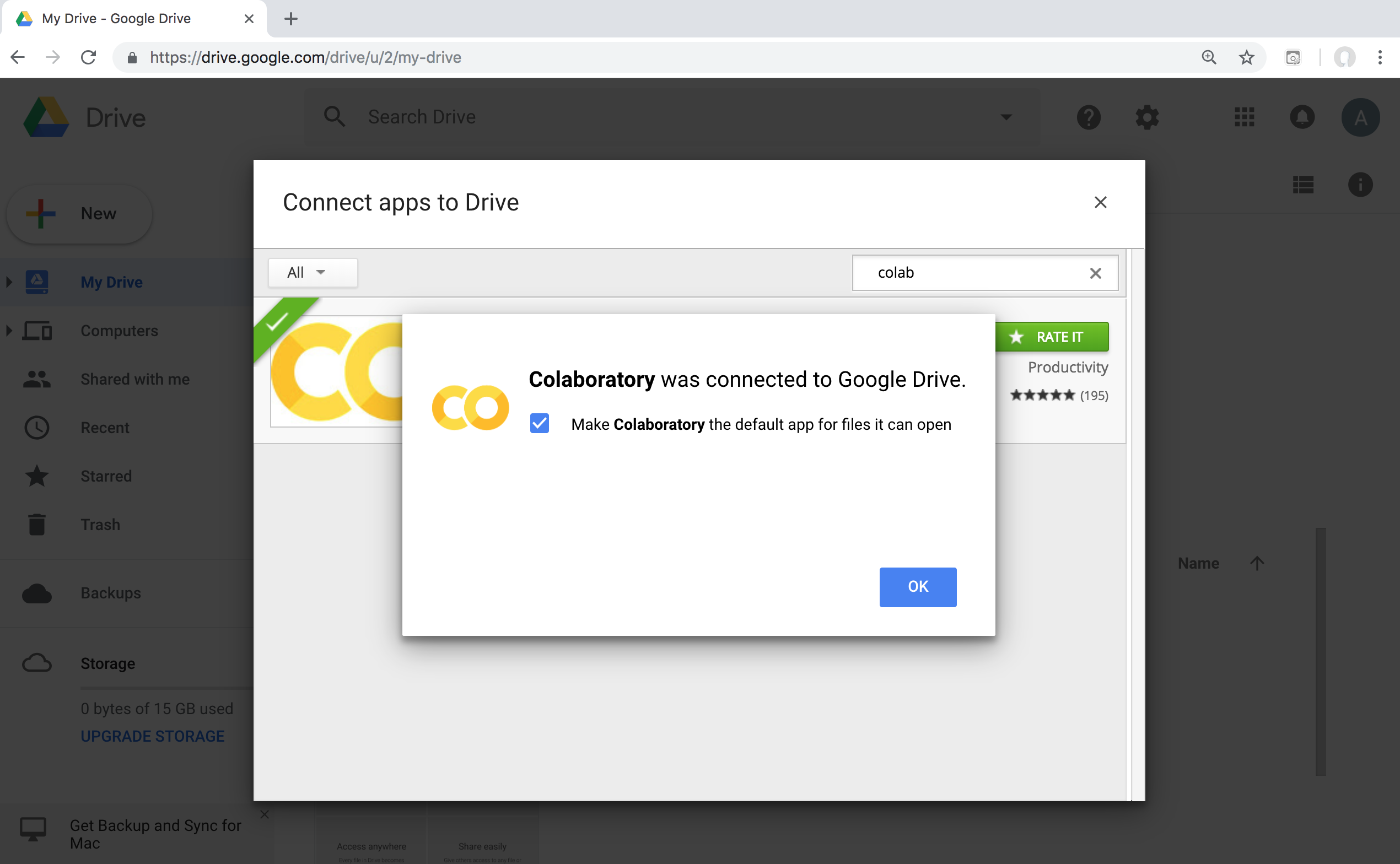 22
Google Colab
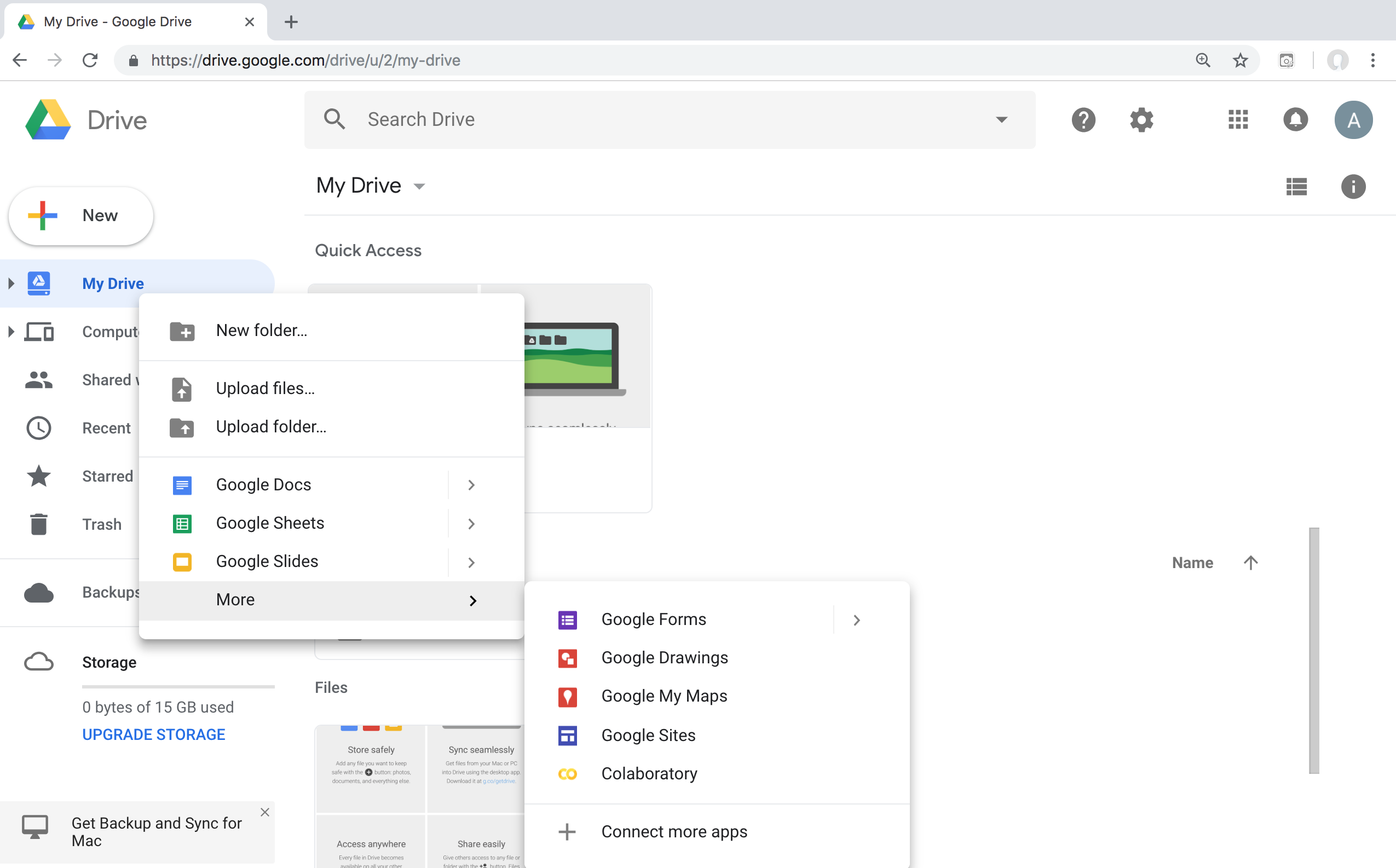 23
Google Colab
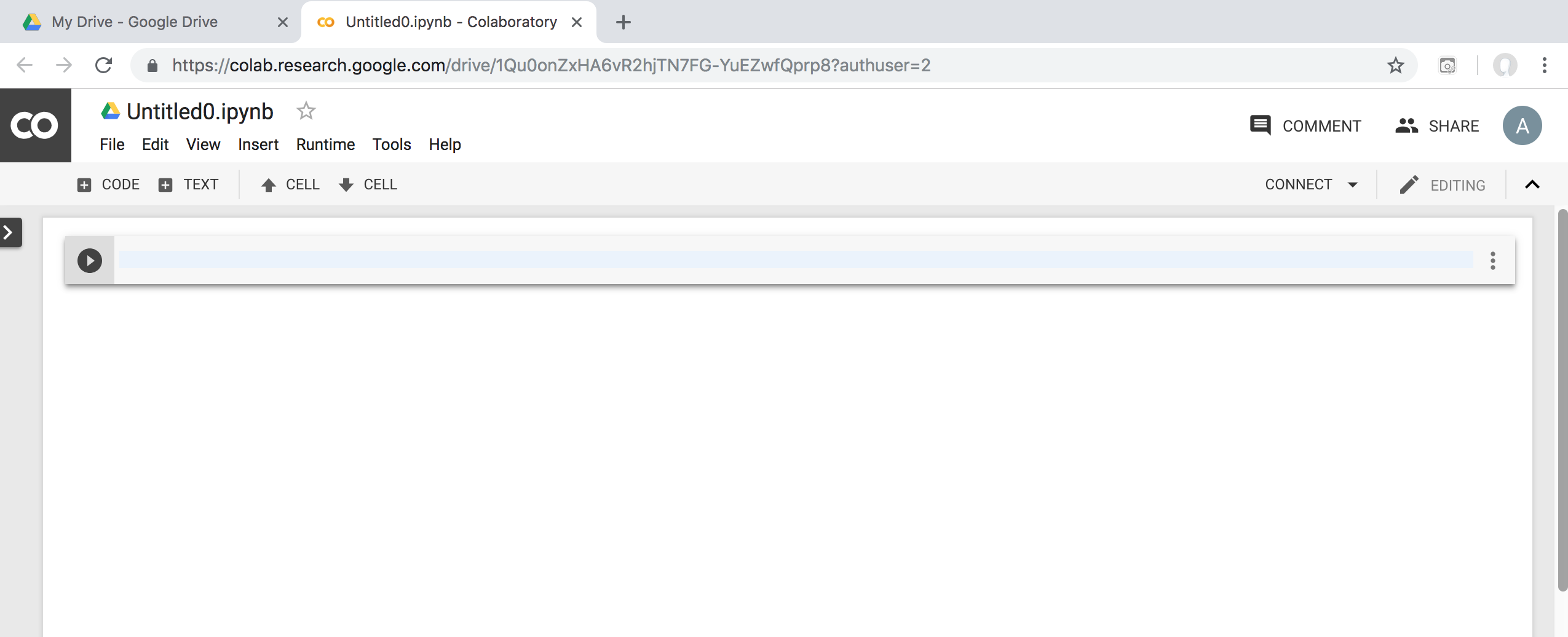 24
Google Colab
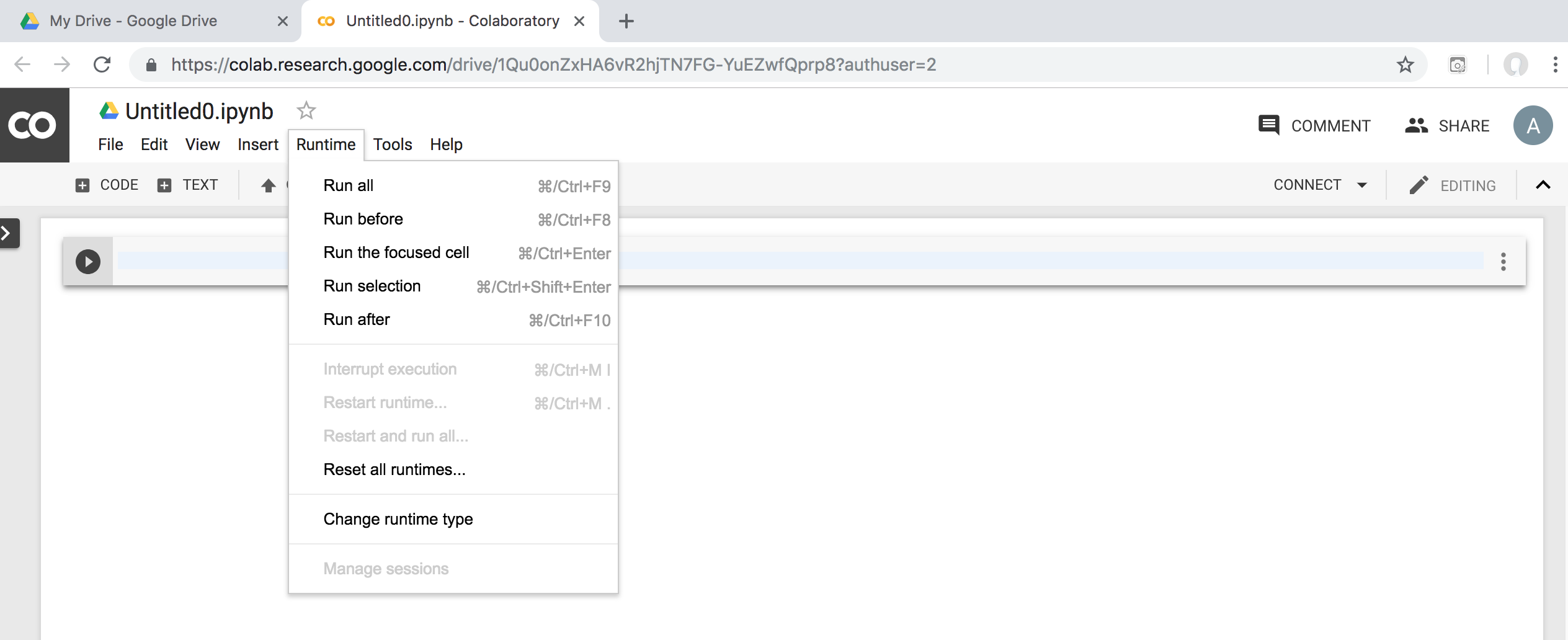 25
Run Jupyter Notebook Python3 GPUGoogle Colab
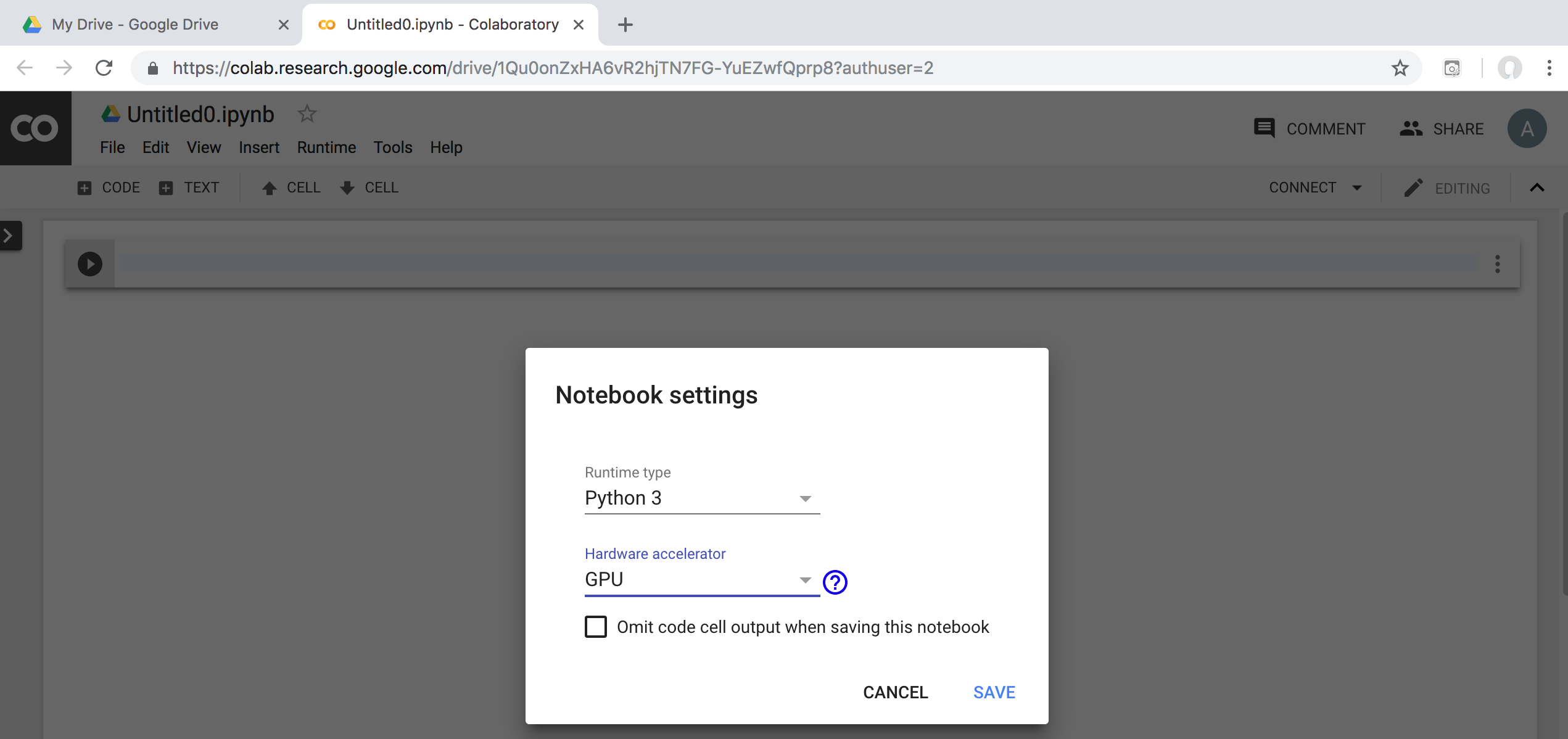 26
Google Colab Python Hello Worldprint('Hello World')
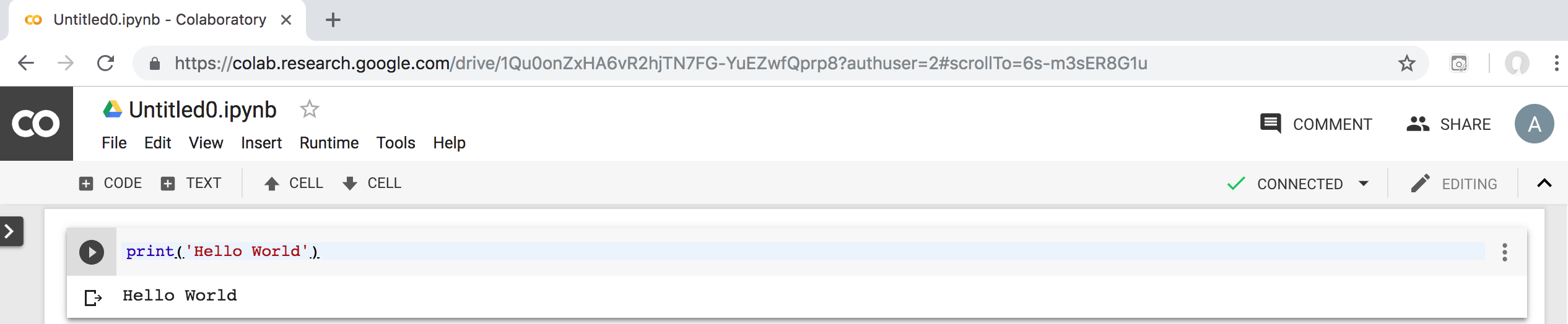 27
Data Visualization in Google Colab
https://colab.research.google.com/drive/1KRqtEUd2Hg4dM2au9bfVQKrxWnWN3O9-
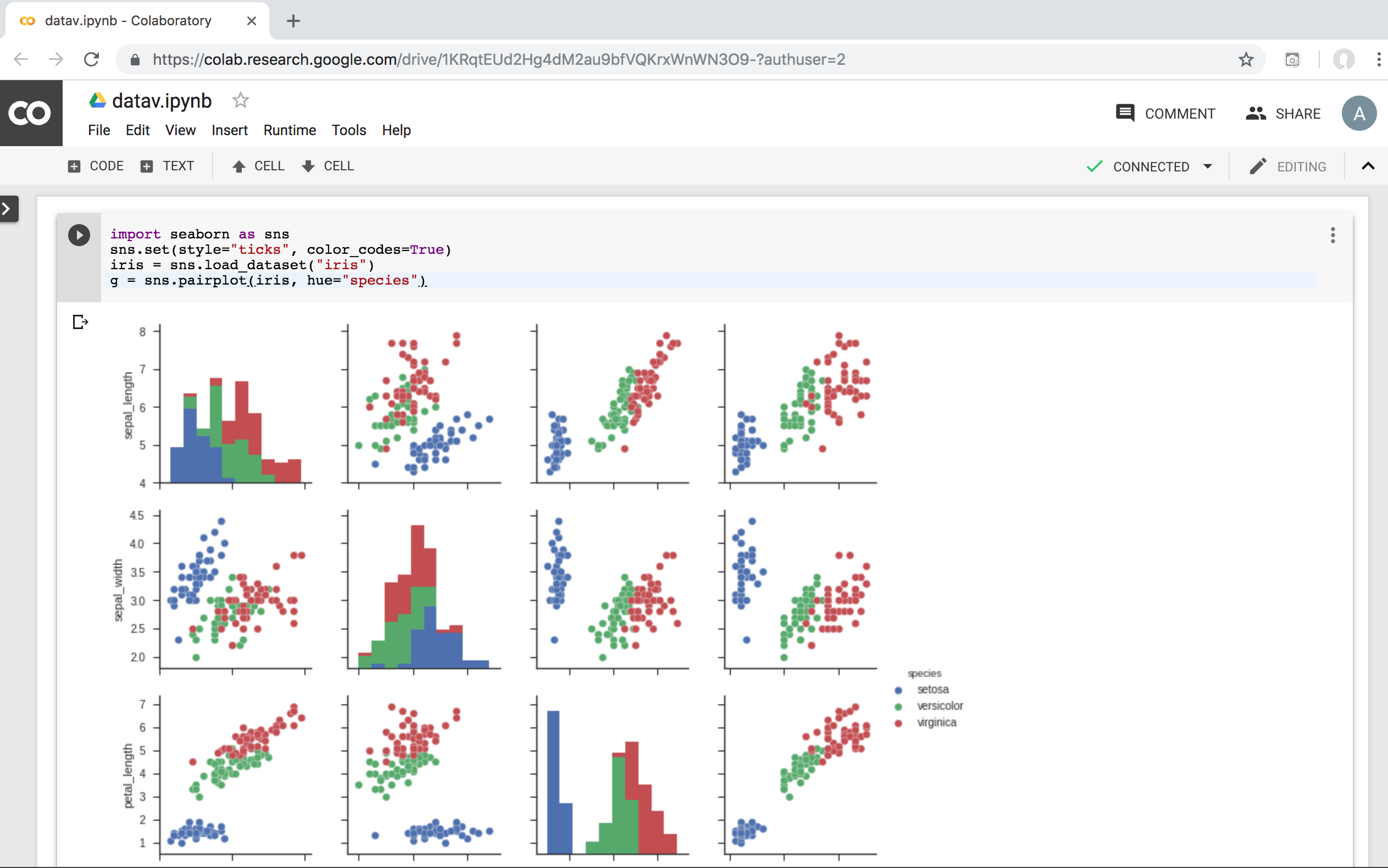 28
Source: https://seaborn.pydata.org/generated/seaborn.pairplot.html
import seaborn as sns
sns.set(style="ticks", color_codes=True)
iris = sns.load_dataset("iris")
g = sns.pairplot(iris, hue="species")
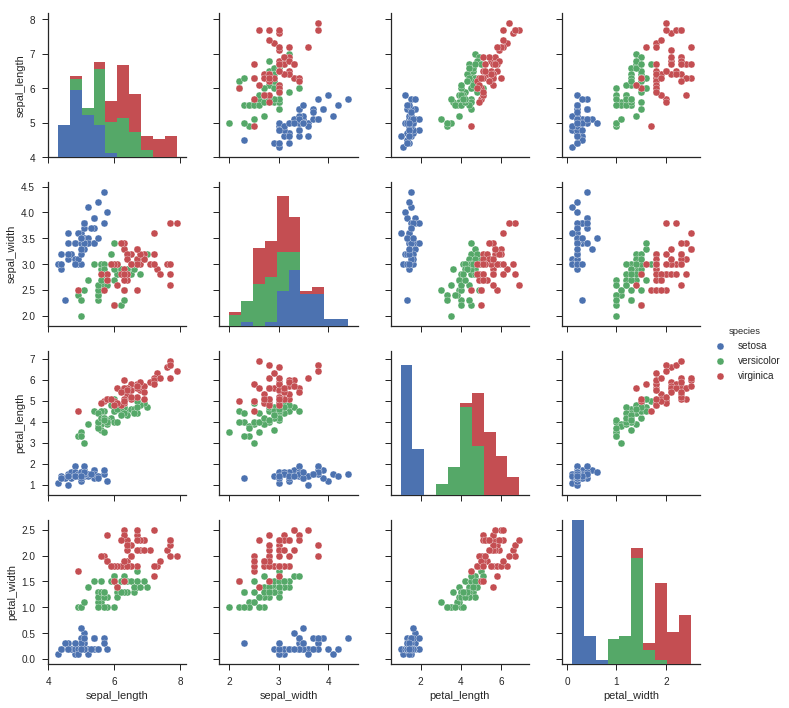 29
Source: https://seaborn.pydata.org/generated/seaborn.pairplot.html
https://colab.research.google.com/drive/1KRqtEUd2Hg4dM2au9bfVQKrxWnWN3O9-
import numpy as np
import pandas as pd
%matplotlib inline
import matplotlib.pyplot as plt
import seaborn as sns
from pandas.plotting import scatter_matrix

# Load dataset
url = "https://archive.ics.uci.edu/ml/machine-learning-databases/iris/iris.data"
names = ['sepal-length', 'sepal-width', 'petal-length', 'petal-width', 'class']
df = pd.read_csv(url, names=names)

print(df.head(10))
print(df.tail(10))
print(df.describe())
print(df.info())
print(df.shape)
print(df.groupby('class').size())

plt.rcParams["figure.figsize"] = (10,8)
df.plot(kind='box', subplots=True, layout=(2,2), sharex=False, sharey=False)
plt.show()

df.hist()
plt.show()

scatter_matrix(df)
plt.show()

sns.pairplot(df, hue="class", size=2)
Source: https://machinelearningmastery.com/machine-learning-in-python-step-by-step/
30
[Speaker Notes: # coding: utf-8
# Source: https://machinelearningmastery.com/machine-learning-in-python-step-by-step/
# https://colab.research.google.com/drive/1KRqtEUd2Hg4dM2au9bfVQKrxWnWN3O9-

import numpy as np
import pandas as pd
%matplotlib inline
import matplotlib.pyplot as plt
import seaborn as sns
from pandas.plotting import scatter_matrix

# Load dataset
url = "https://archive.ics.uci.edu/ml/machine-learning-databases/iris/iris.data"
names = ['sepal-length', 'sepal-width', 'petal-length', 'petal-width', 'class']
df = pd.read_csv(url, names=names)

print(df.head(10))
print(df.tail(10))
print(df.describe())
print(df.info())
print(df.shape)
print(df.groupby('class').size())

plt.rcParams["figure.figsize"] = (10,8)
df.plot(kind='box', subplots=True, layout=(2,2), sharex=False, sharey=False)
plt.show()

df.hist()
plt.show()

scatter_matrix(df)
plt.show()

sns.pairplot(df, hue="class", size=2)]
import numpy as np
import pandas as pd
%matplotlib inline
import matplotlib.pyplot as plt
import seaborn as sns
from pandas.plotting import scatter_matrix
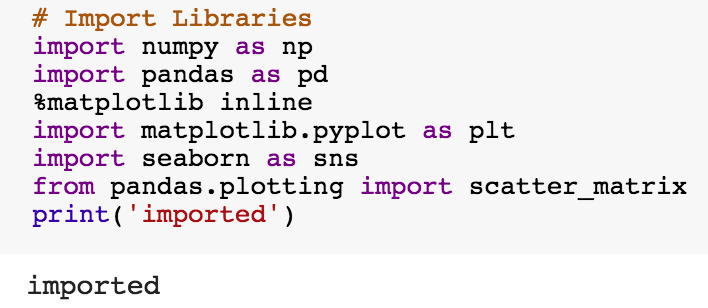 31
url = "https://archive.ics.uci.edu/ml/machine-learning-databases/iris/iris.data"
names = ['sepal-length', 'sepal-width', 'petal-length', 'petal-width', 'class']
df = pd.read_csv(url, names=names)
print(df.head(10))
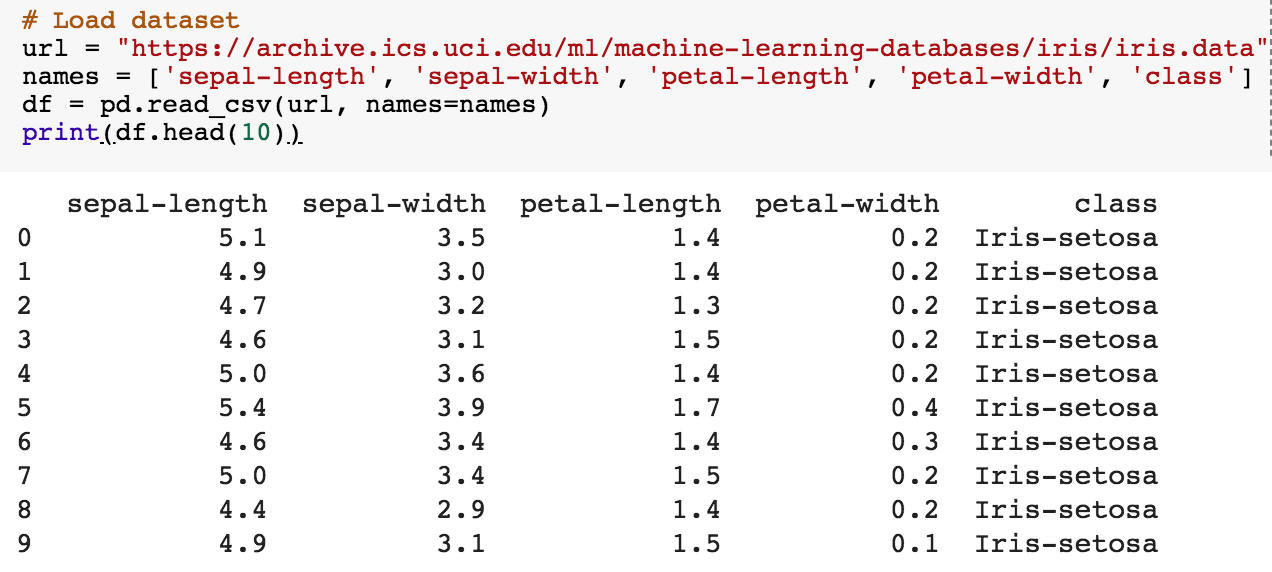 32
df.tail(10)
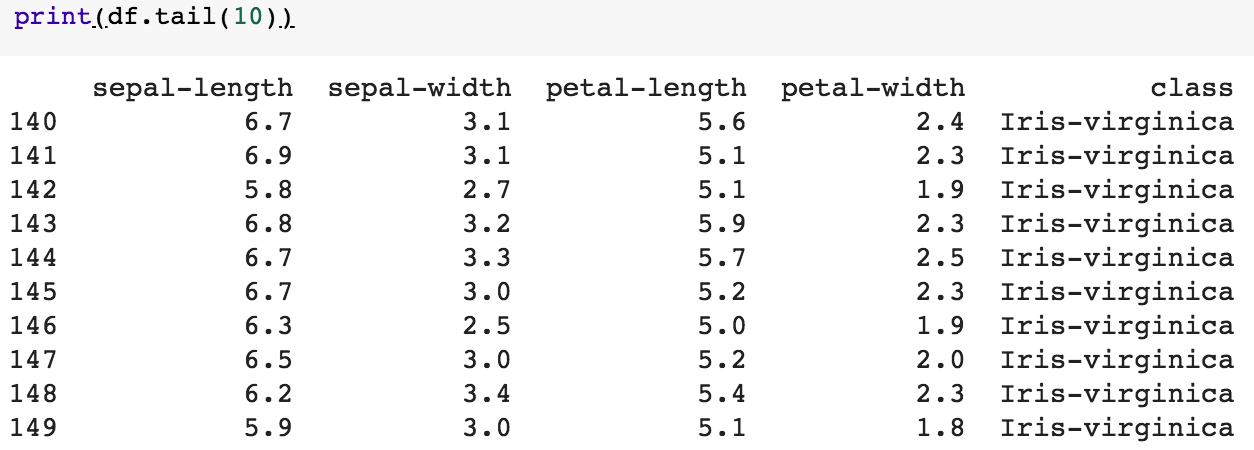 33
df.describe()
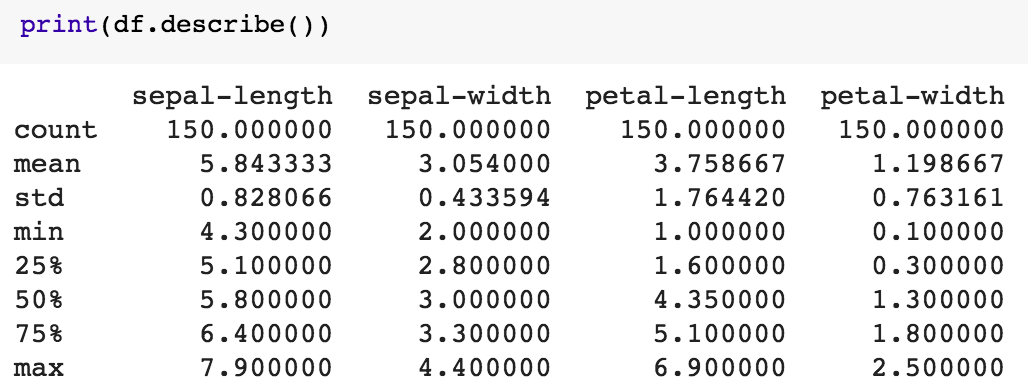 34
print(df.info())
print(df.shape)
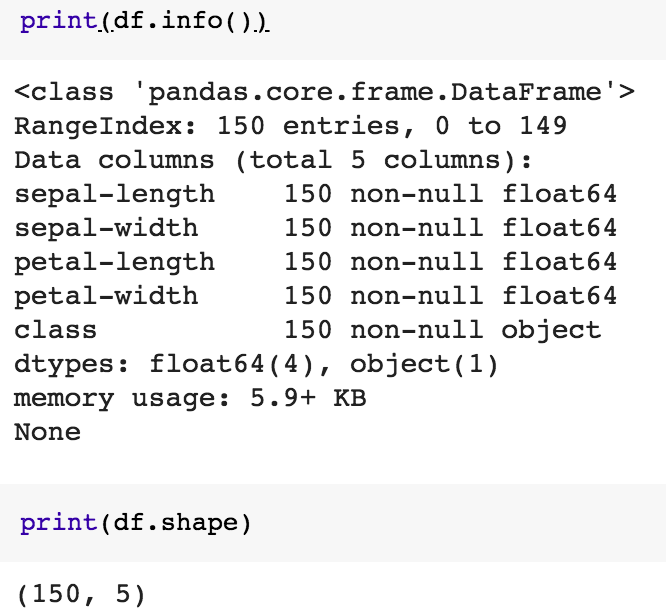 35
df.groupby('class').size()
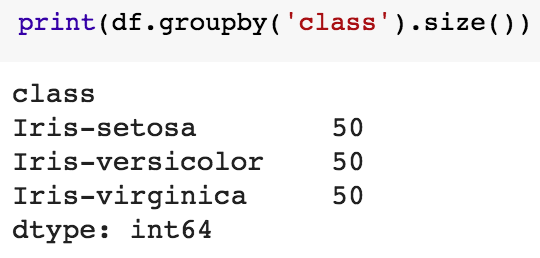 36
plt.rcParams["figure.figsize"] = (10,8)
df.plot(kind='box', subplots=True, layout=(2,2), sharex=False, sharey=False)
plt.show()
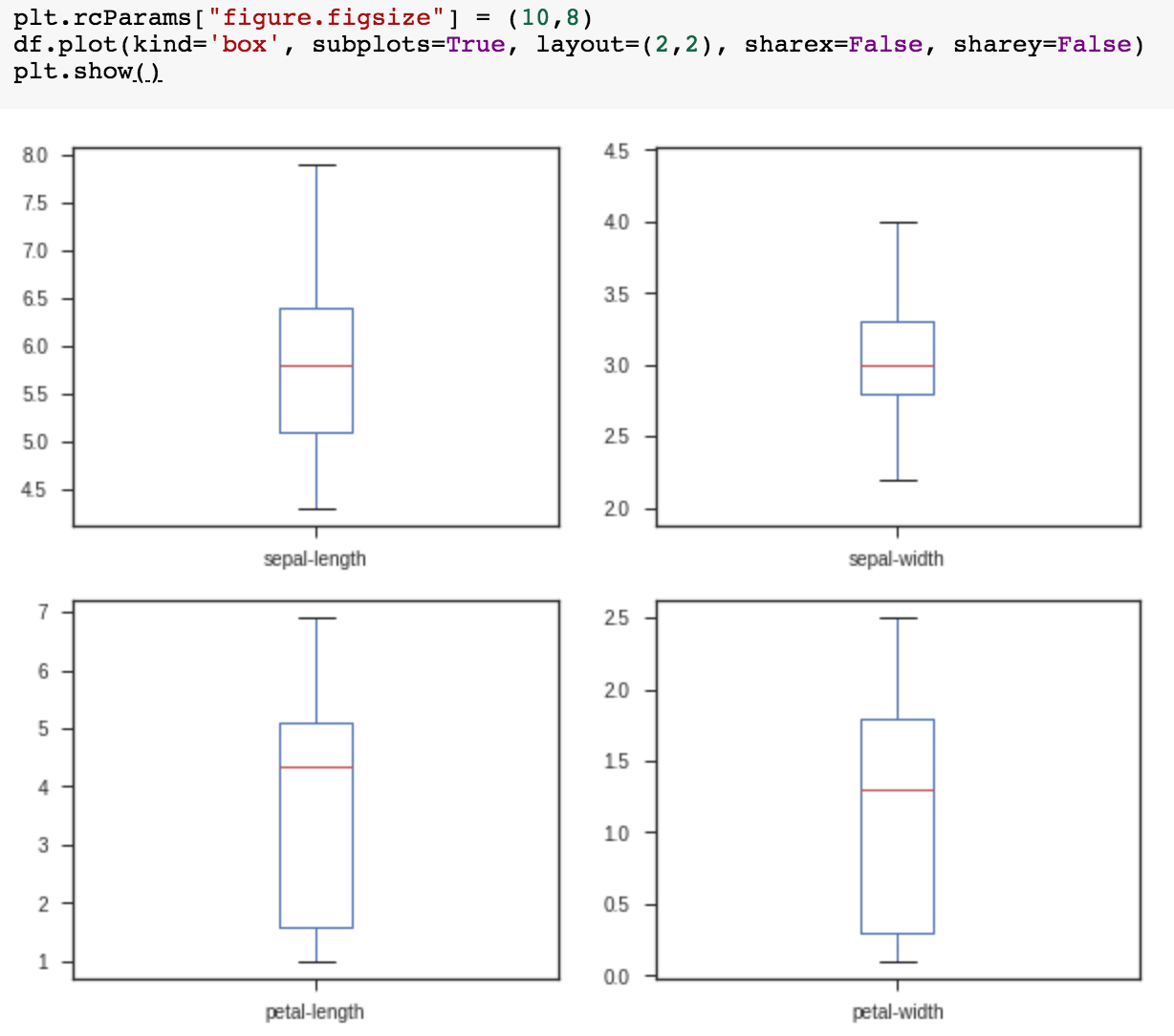 37
df.hist()
plt.show()
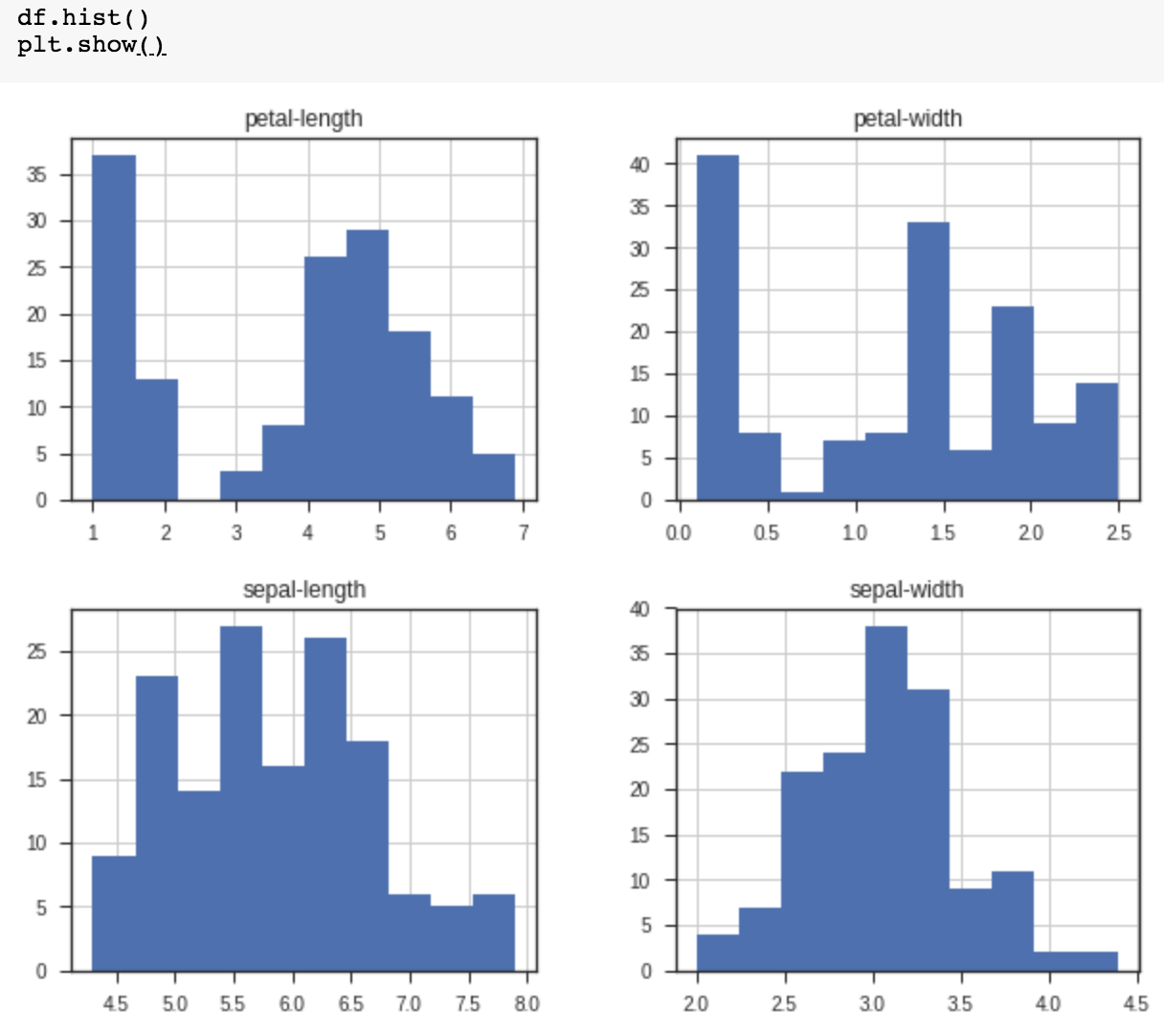 38
scatter_matrix(df)
plt.show()
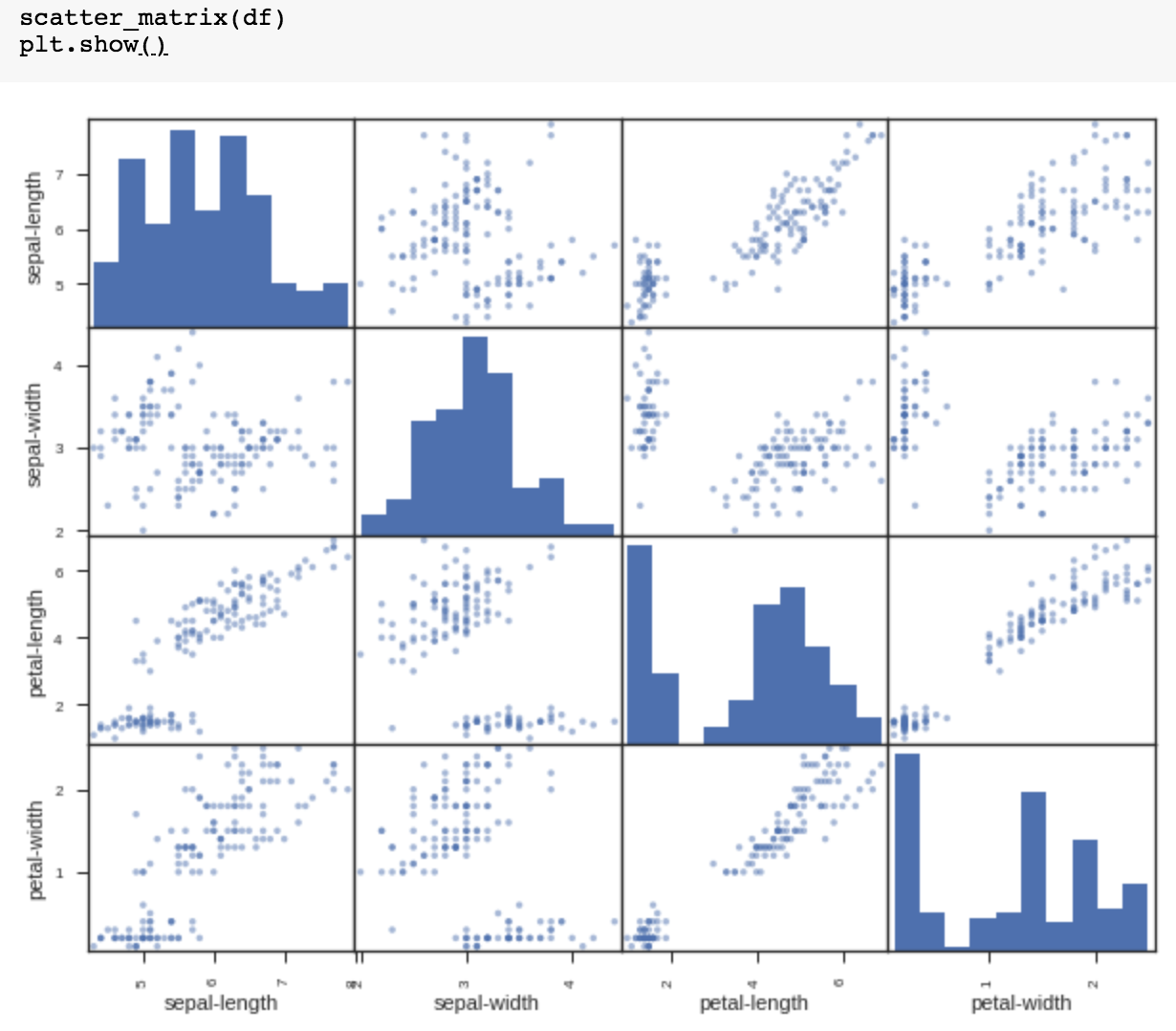 39
sns.pairplot(df, hue="class", size=2)
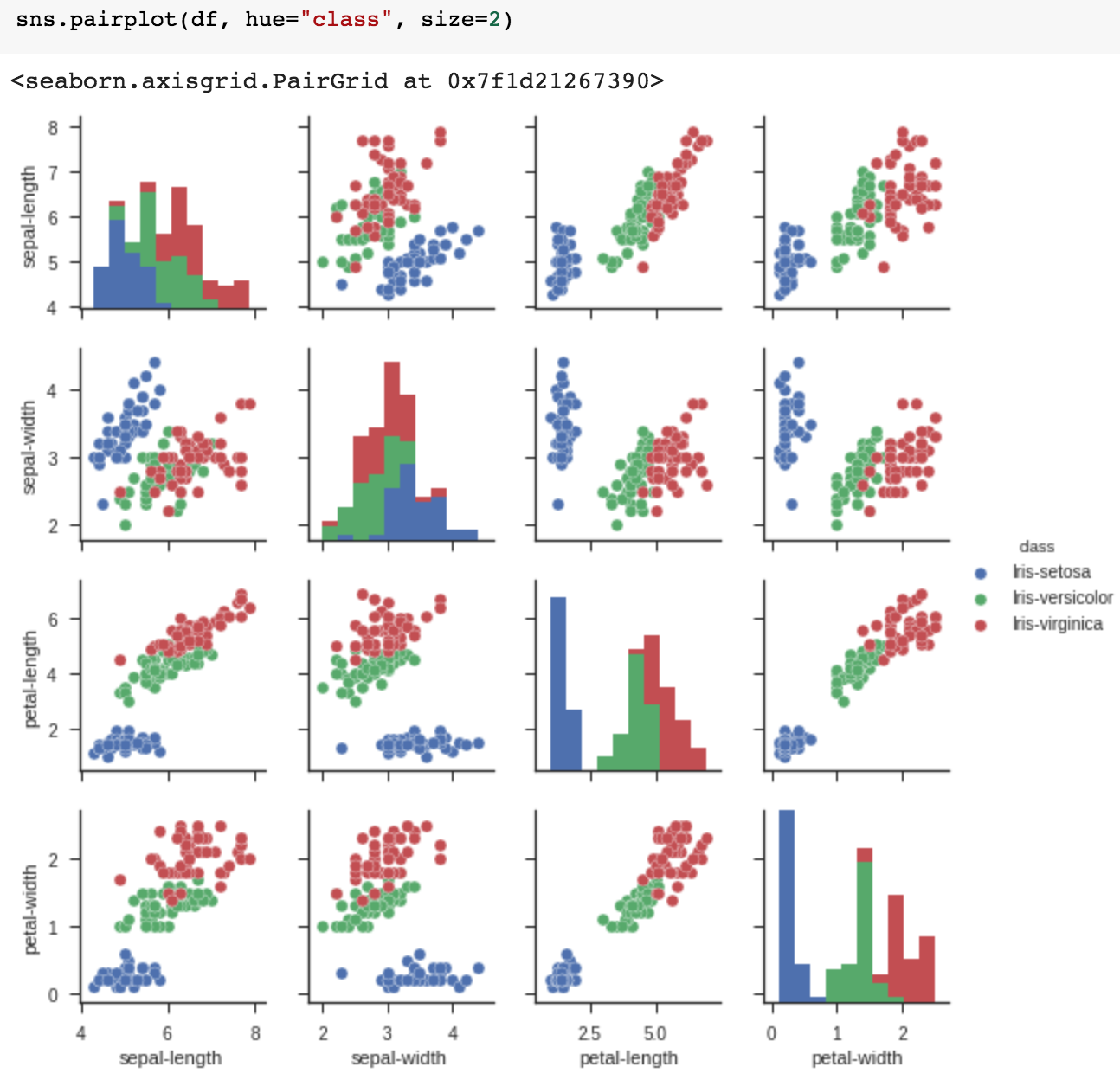 40
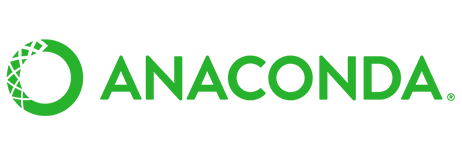 AnacondaThe Most Popular Python Data Science Platform
41
Source: https://www.anaconda.com/
Download Anaconda
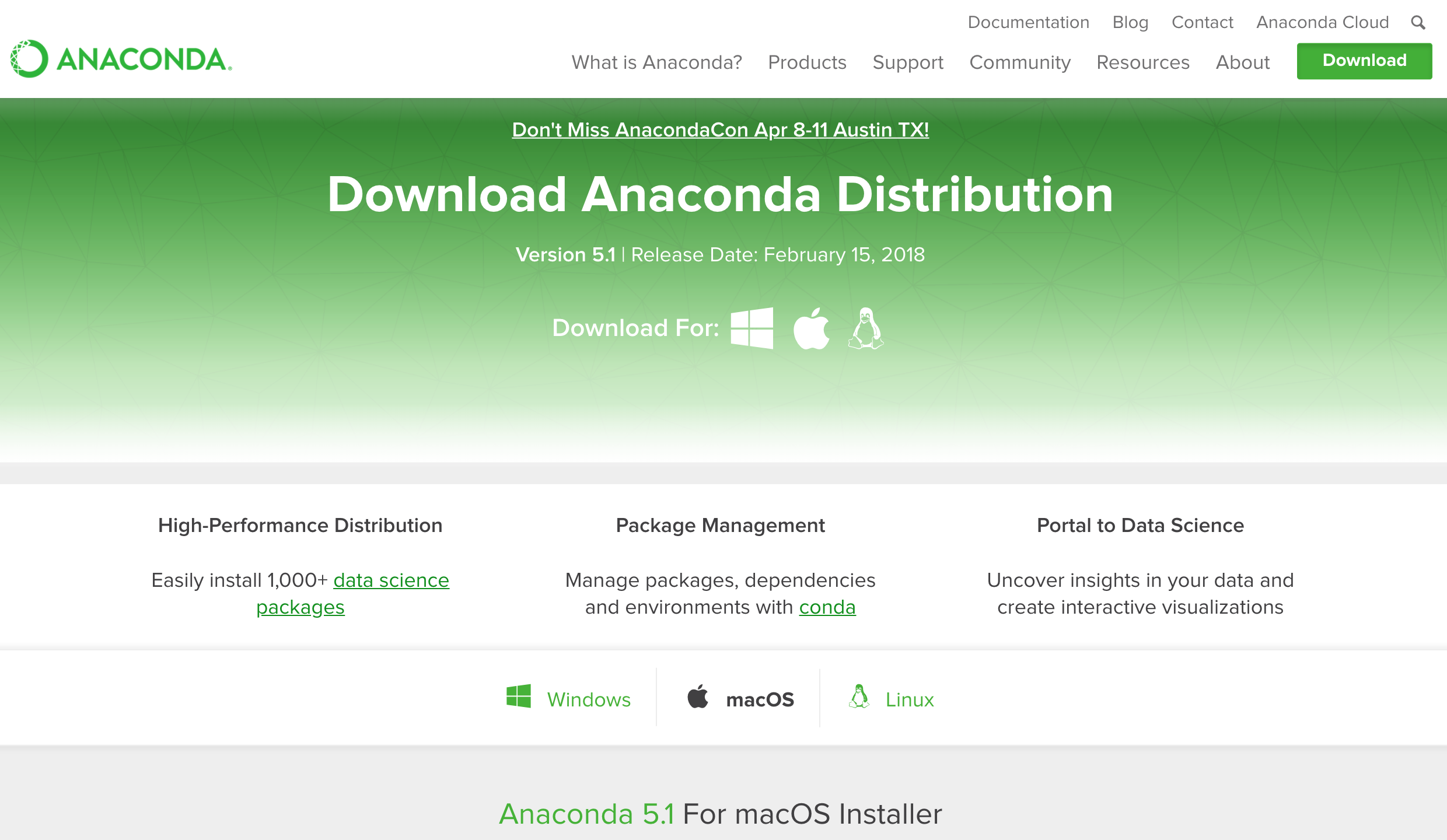 https://www.anaconda.com/download
42
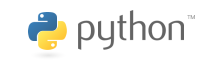 PythonHelloWorld
43
Anaconda-Navigator
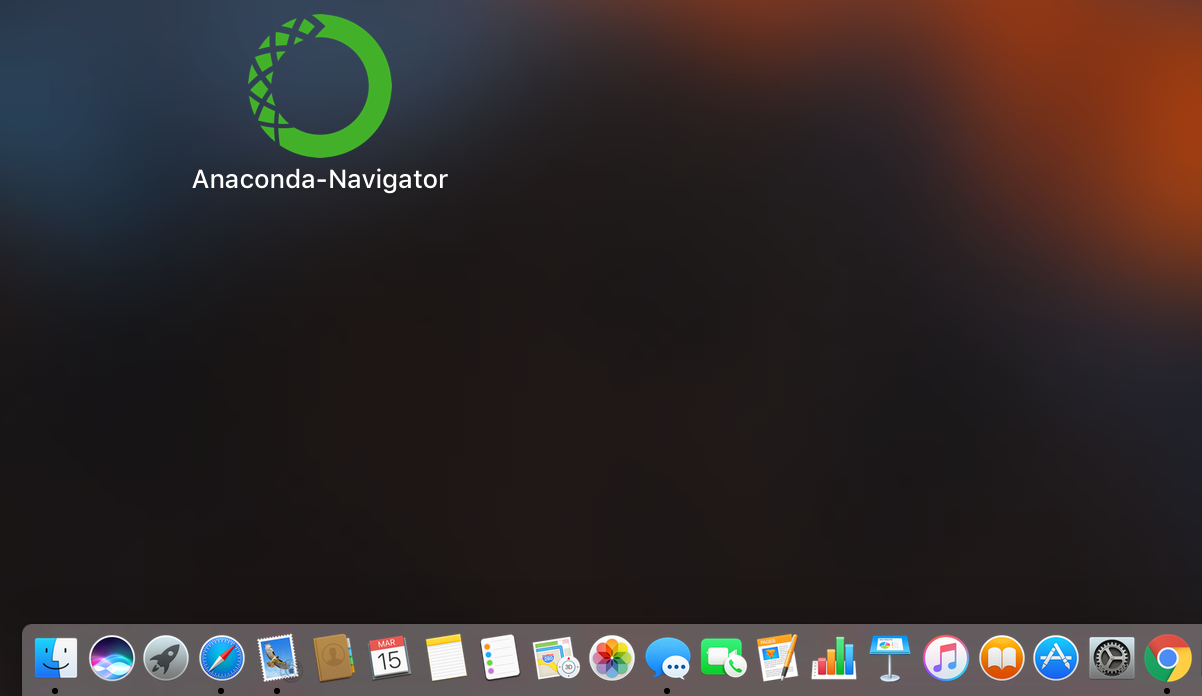 Launchpad
44
Anaconda Navigator
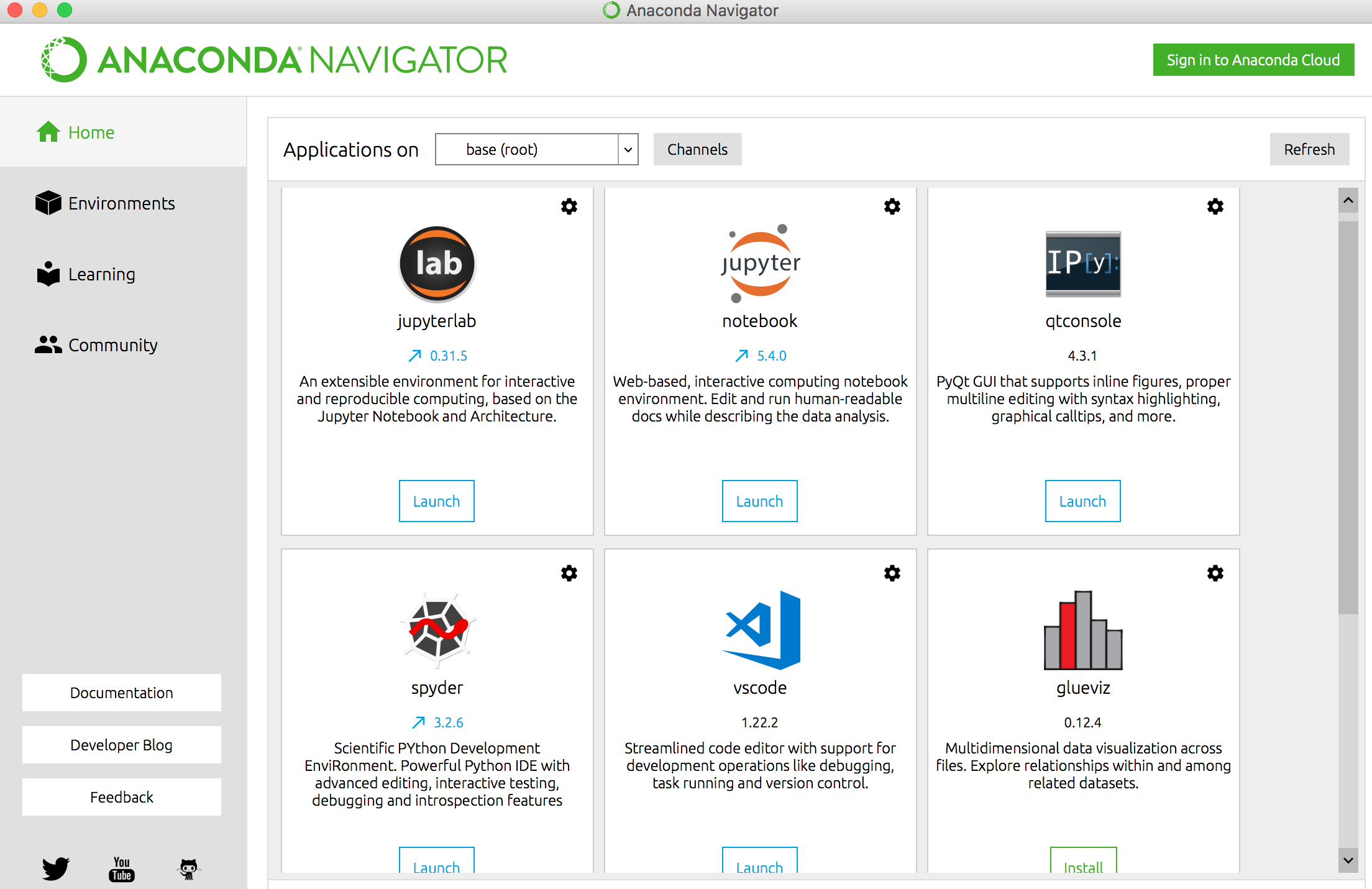 45
Jupyter Notebook
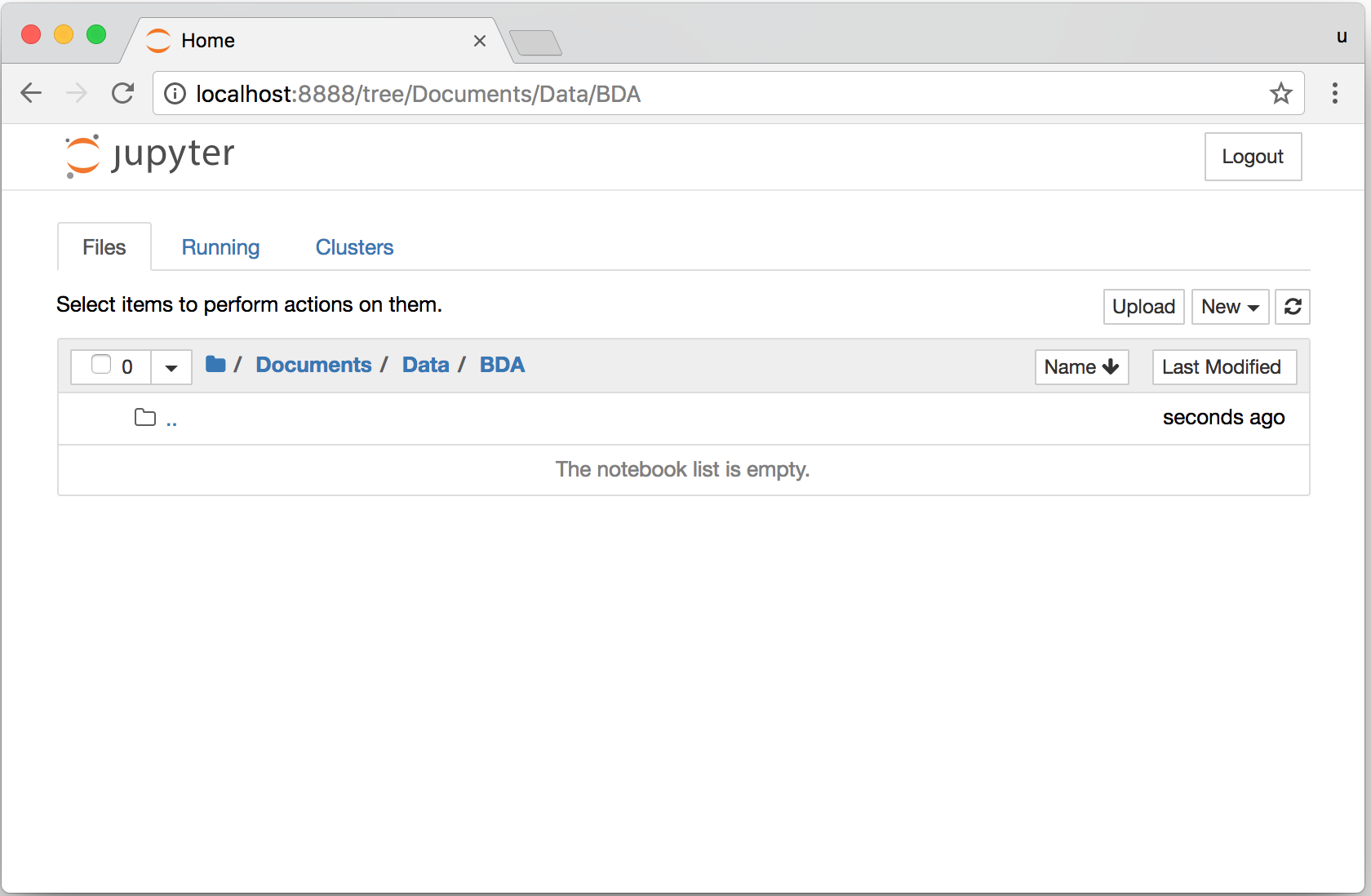 46
Jupyter NotebookNew Python 3
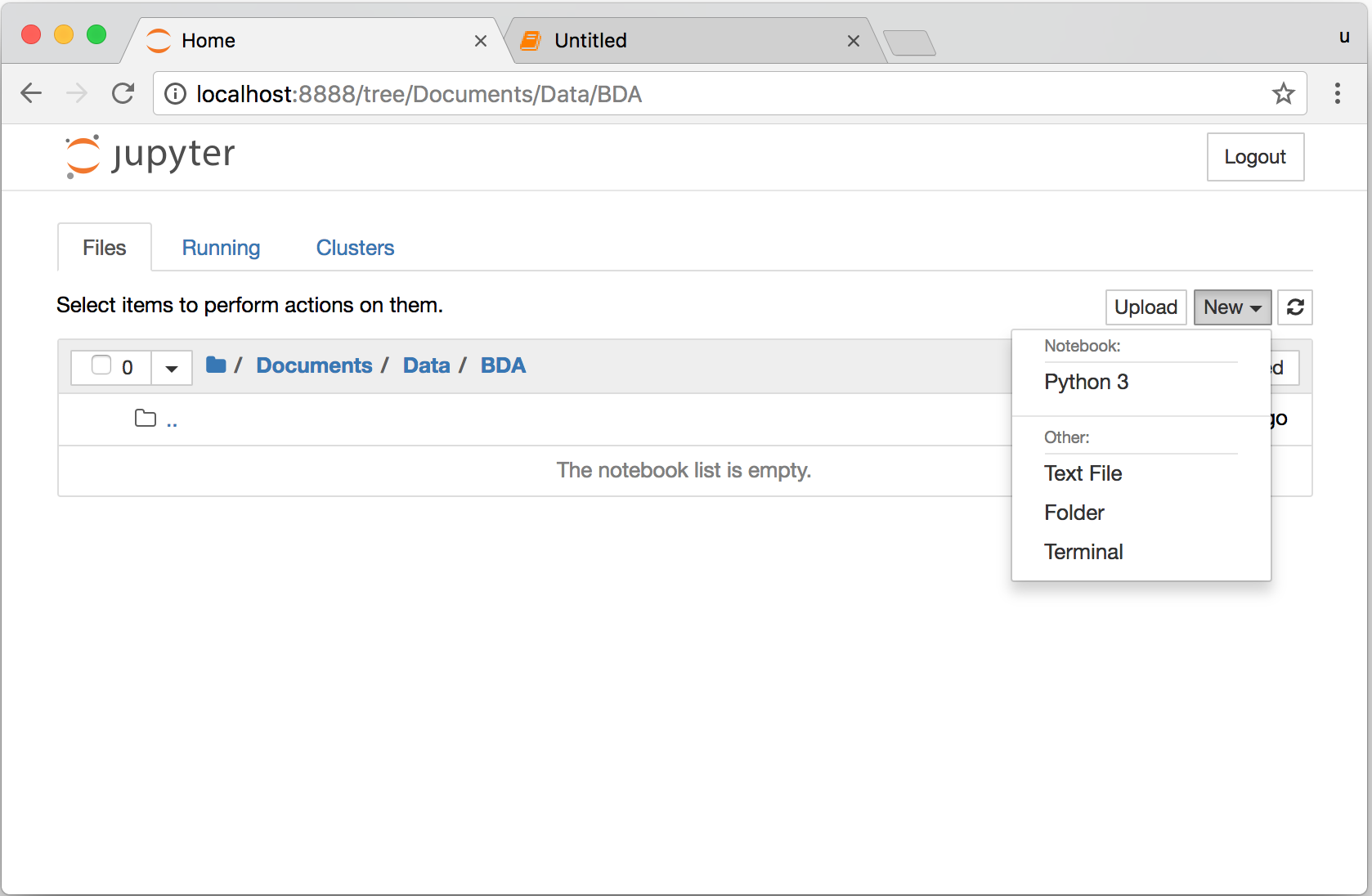 47
print("hello, world")
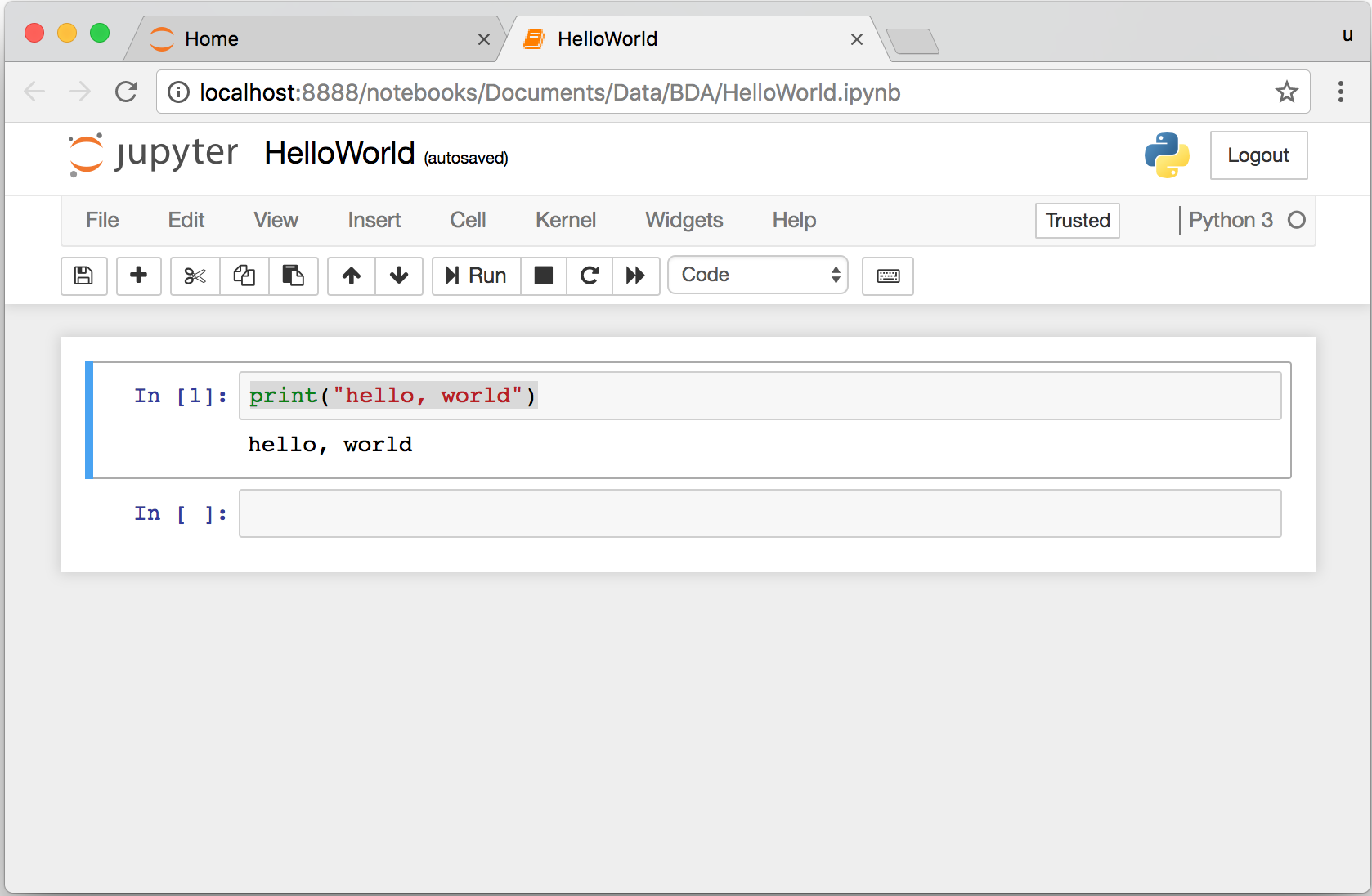 48
[Speaker Notes: print("hello, world")]
from platform import python_version
print("Python Version:", python_version())
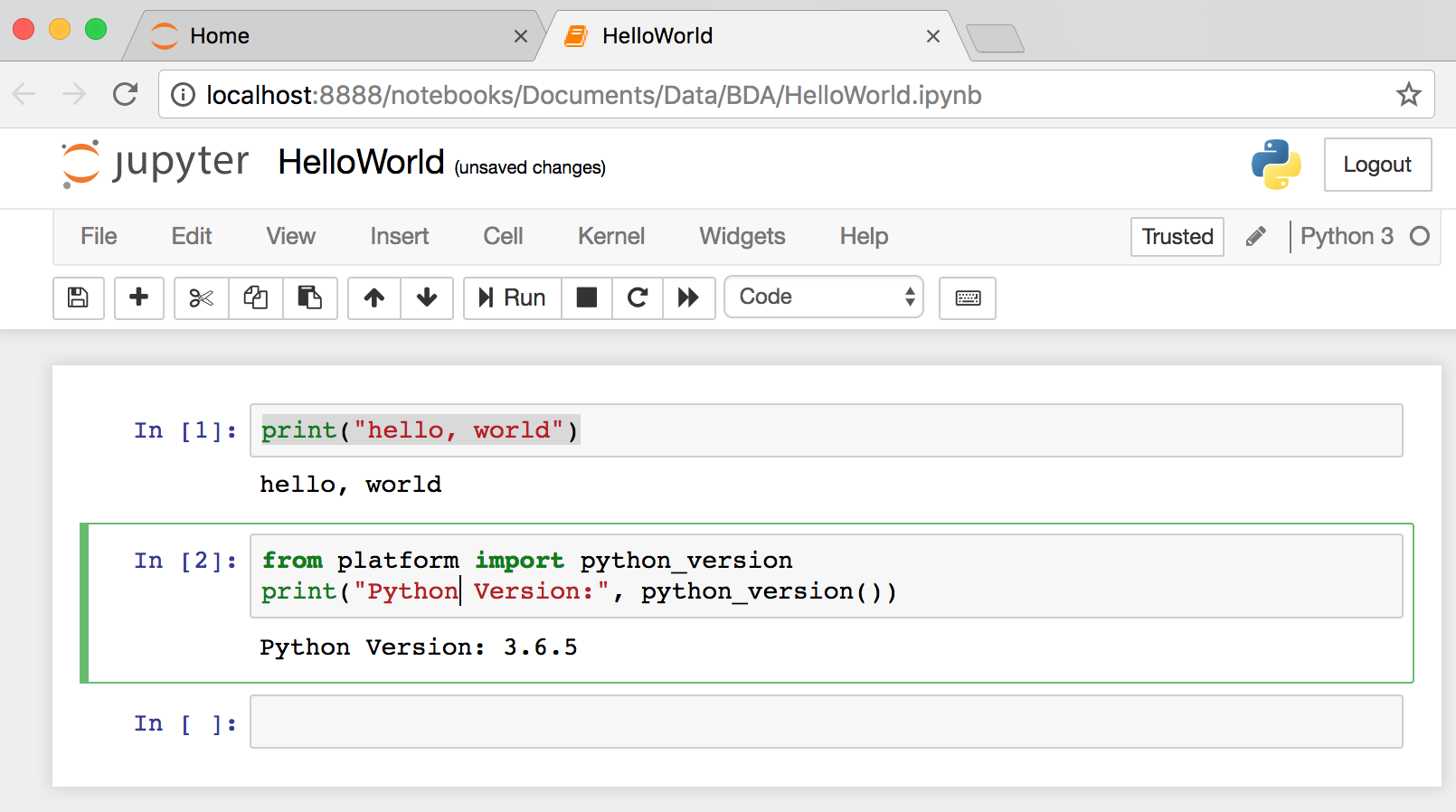 49
[Speaker Notes: from platform import python_version
print("Python Version:", python_version())]
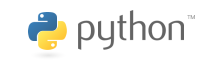 PythonProgramming
50
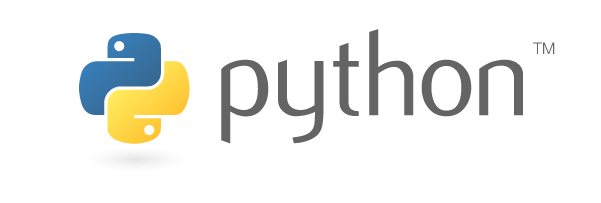 Source: https://www.python.org/community/logos/
51
Python Fiddle
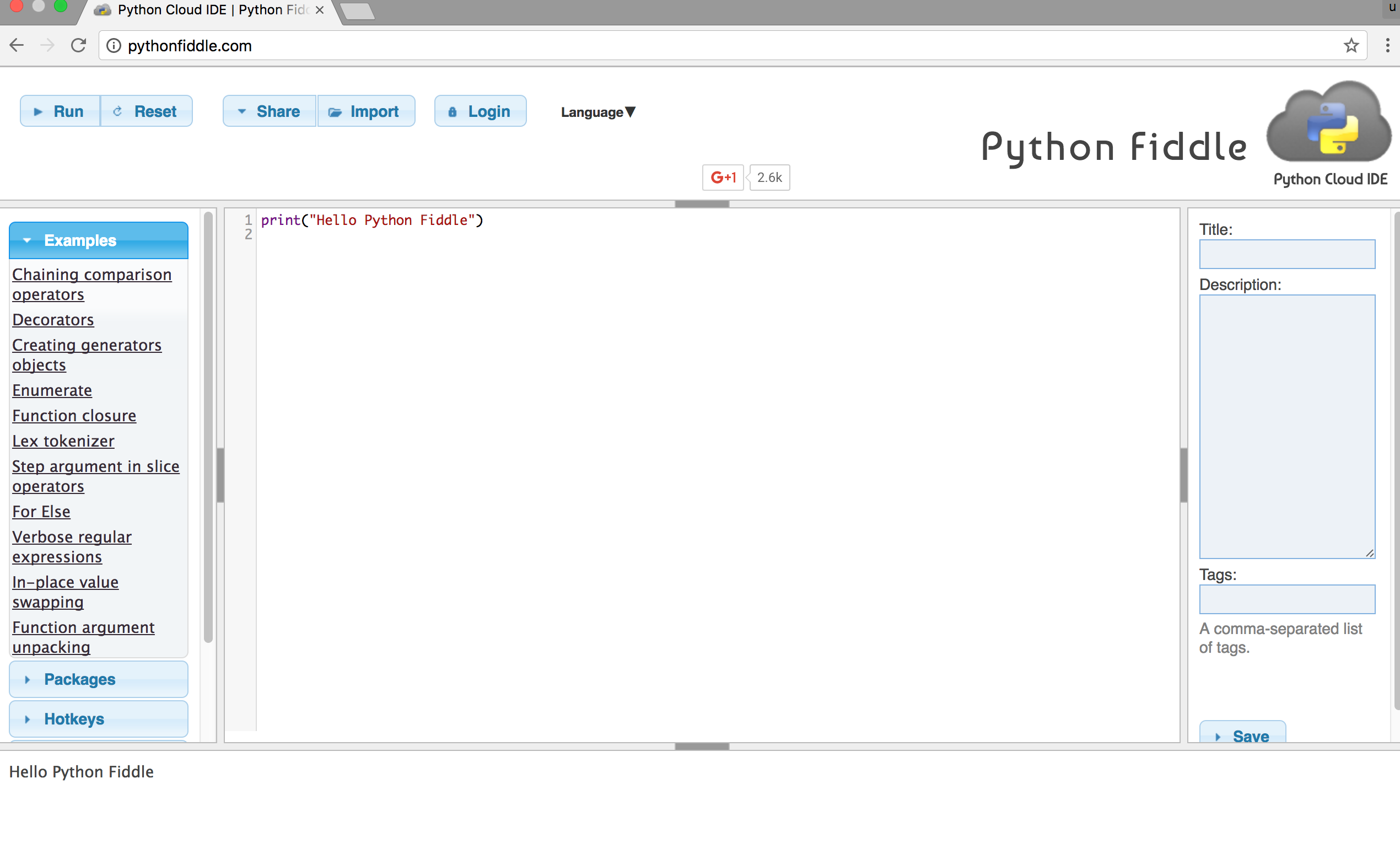 http://pythonfiddle.com/
52
Text input and output
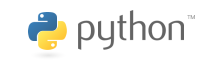 print("Hello World")
print("Hello World\nThis is a message")
x = 3
print(x)
x = 2
y = 3
print(x, ' ', y)
name = input("Enter a name: ")
x = int(input("What is x? "))
x = float(input("Write a number "))
Source: http://pythonprogramminglanguage.com/text-input-and-output/
53
[Speaker Notes: print("Hello World")

print("Hello World\nThis is a message")

x = 3
print(x)

x = 2
y = 3
print(x, ' ', y)

name = input("Enter a name: ")

x = int(input("What is x? "))

x = float(input("Write a number "))]
Python in Google Colab
https://colab.research.google.com/drive/1FEG6DnGvwfUbeo4zJ1zTunjMqf2RkCrT
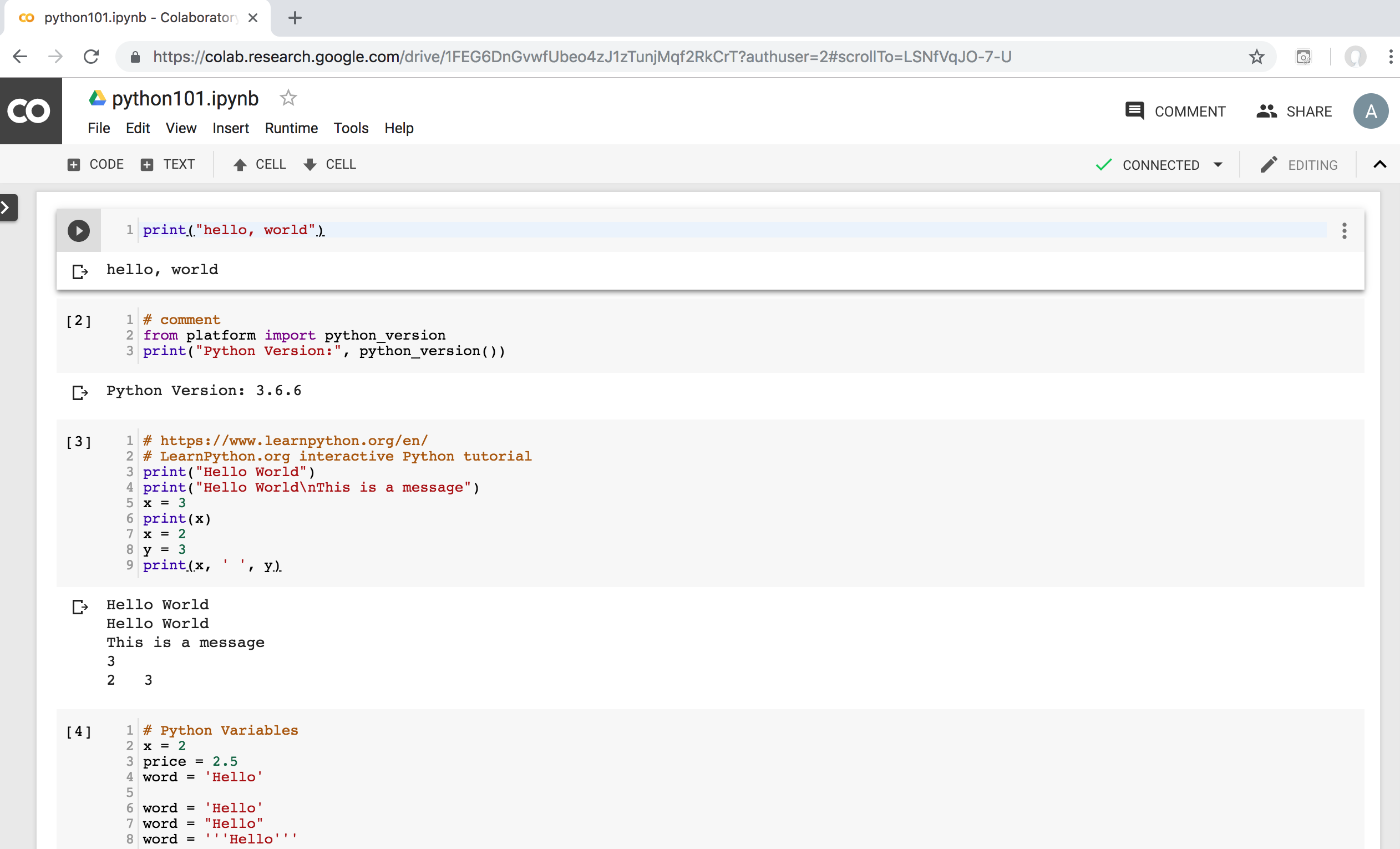 54
Text input and output
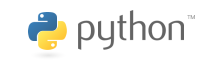 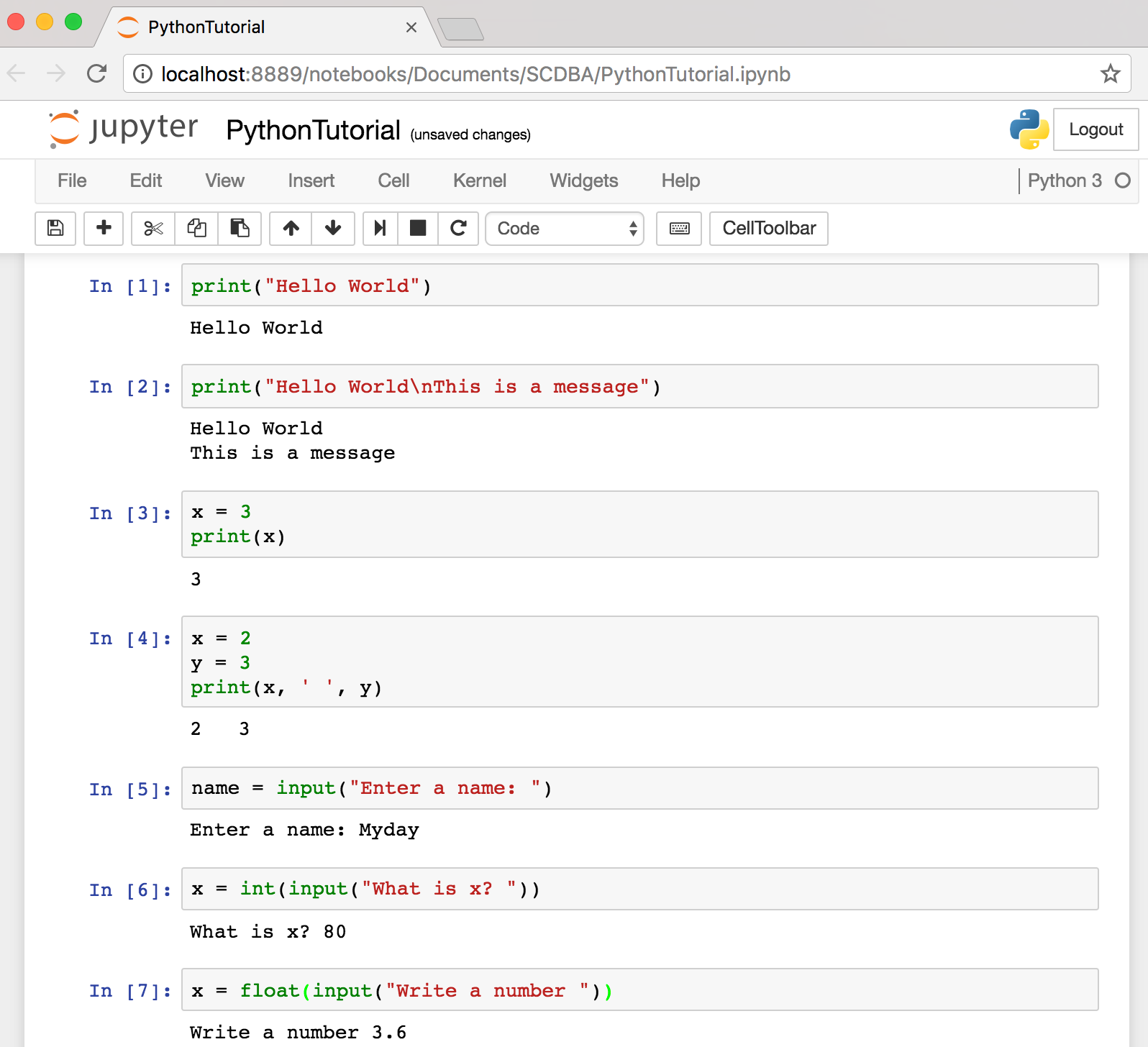 Source: http://pythonprogramminglanguage.com/text-input-and-output/
55
[Speaker Notes: print("Hello World")

print("Hello World\nThis is a message")

x = 3
print(x)

x = 2
y = 3
print(x, ' ', y)

name = input("Enter a name: ")

x = int(input("What is x? "))

x = float(input("Write a number "))]
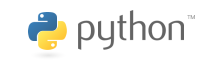 Variables
x = 2
price = 2.5
word = 'Hello'
word = 'Hello'
word = "Hello"
word = '''Hello'''
x = 2
x = x + 1
x = 5
Source: http://pythonprogramminglanguage.com/
56
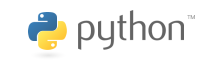 Python Basic Operators
print('7 + 2 =', 7 + 2)
print('7 - 2 =', 7 - 2)
print('7 * 2 =', 7 * 2)
print('7 / 2 =', 7 / 2)
print('7 // 2 =', 7 // 2)
print('7 % 2 =', 7 % 2)
print('7 ** 2 =', 7 ** 2)
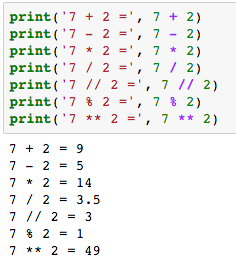 57
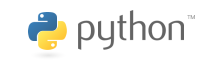 BMI Calculator in Python
height_cm = float(input("Enter your height in cm: "))
weight_kg = float(input("Enter your weight in kg: "))

height_m = height_cm/100
BMI = (weight_kg/(height_m**2))

print("Your BMI is: " + str(round(BMI,1)))
Source: http://code.activestate.com/recipes/580615-bmi-code/
58
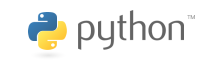 BMI Calculator in Python
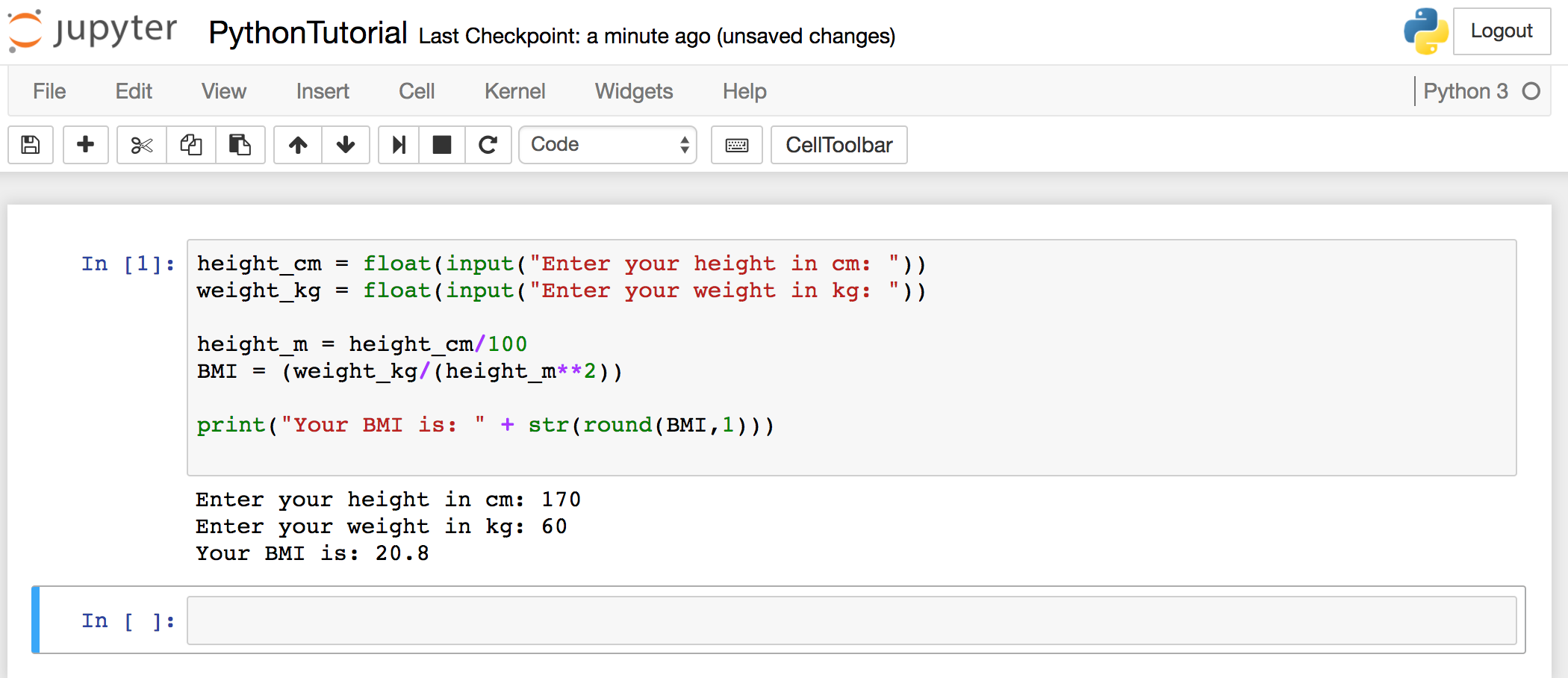 Source: http://code.activestate.com/recipes/580615-bmi-code/
59
[Speaker Notes: height_cm = float(input("Enter your height in cm: "))
weight_kg = float(input("Enter your weight in kg: "))

height_m = height_cm/100
BMI = (weight_kg/(height_m**2))

print("Your BMI is: " + str(round(BMI,1)))]
Future value of a specified principal amount, rate of interest, and a number of years
60
Source: https://www.w3resource.com/python-exercises/python-basic-exercise-39.php
Future Value (FV)
# How much is your $100 worth after 7 years?
print(100 * 1.1 ** 7)
# output = 194.87
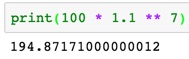 61
Source: https://www.w3resource.com/python-exercises/python-basic-exercise-39.php
Future Value (FV)
pv = 100
r = 0.1 
n = 7

fv = pv * ((1 + (r)) ** n)
print(round(fv, 2))
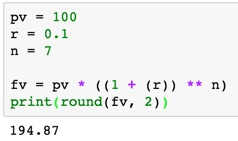 62
Future Value (FV)
amount = 100
interest = 10 #10% = 0.01 * 10 
years = 7

future_value = amount * ((1 + (0.01 * interest)) ** years)
print(round(future_value, 2))
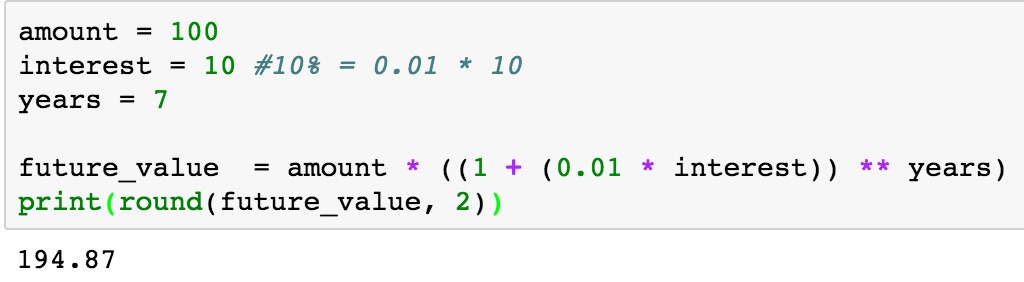 63
Source: https://www.w3resource.com/python-exercises/python-basic-exercise-39.php
[Speaker Notes: amount = 100
interest = 10 #10% = 0.01 * 10 
years = 7

future_value = amount * ((1 + (0.01 * interest)) ** years)
print(round(future_value, 2))]
if statements
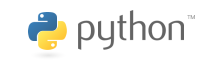 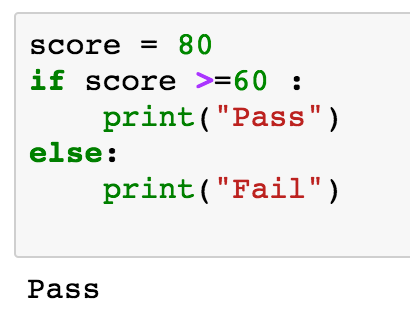 >   greater than
<   smaller than
==  equals
!=  is not
score = 80
if score >=60 :
    print("Pass")
else:
    print("Fail")
Source: http://pythonprogramminglanguage.com/
64
if elif else
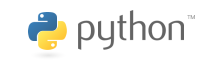 score = 90
grade = ""
if score >=90:
    grade = "A"
elif score >= 80:
    grade = "B"
elif score >= 70:
    grade = "C"
elif score >= 60:
    grade = "D"
else:
    grade = "E"
print(grade)
# grade = ”A”
A
http://pythontutor.com/visualize.html
https://goo.gl/E6w5ph
Source: http://pythonprogramminglanguage.com/
65
[Speaker Notes: http://pythontutor.com/visualize.html
https://goo.gl/E6w5ph]
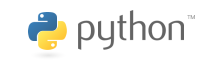 for loops
for i in range(1,11):
    print(i)
1
2
3
4
5
6
7
8
9
10
Source: http://pythonprogramminglanguage.com/
66
[Speaker Notes: https://goo.gl/YpxMYo]
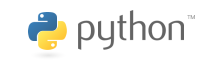 for loops
for i in range(1,10):
    for j in range(1,10):
        print(i, ' * ' , j , ' = ', i*j)
9  *  1  =  9
9  *  2  =  18
9  *  3  =  27
9  *  4  =  36
9  *  5  =  45
9  *  6  =  54
9  *  7  =  63
9  *  8  =  72
9  *  9  =  81
Source: http://pythonprogramminglanguage.com/
67
[Speaker Notes: for i in range(1,10):
    for j in range(1,10):
        print(i, ' * ' , j , ' = ', i*j)]
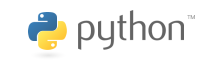 while loops
age = 10

while age < 20:
    print(age)
    age = age + 1
10
11
12
13
14
15
16
17
18
19
Source: https://learnpython.trinket.io/learn-python-part-8-loops#/while-loops/about-while-loops
68
[Speaker Notes: age = 10
while age < 20:
    print(age)
    age = age + 1]
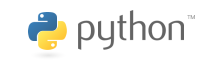 Functions
def convertCMtoM(xcm):
    m = xcm/100
    return m

cm = 180
m = convertCMtoM(cm)
print(str(m))
1.8
69
[Speaker Notes: https://goo.gl/6K5qUn]
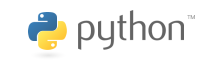 Lists
x = [60, 70, 80, 90]
print(len(x))
print(x[0])
print(x[1])
print(x[-1])
4
60
70
90
70
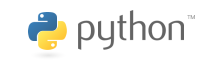 Tuples
A tuple in Python is a collection that cannot be modified. A tuple is defined using parenthesis.
x = (10, 20, 30, 40, 50)
print(x[0])
print(x[1])
print(x[2])
print(x[-1])
10
20
30
50
Source: http://pythonprogramminglanguage.com/tuples/
71
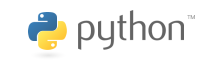 Dictionary
k = { 'EN':'English', 'FR':'French' }
print(k['EN'])
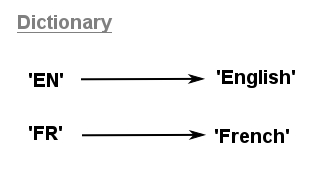 English
72
Source: http://pythonprogramminglanguage.com/dictionary/
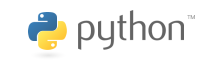 Sets
animals = {'cat', 'dog'}
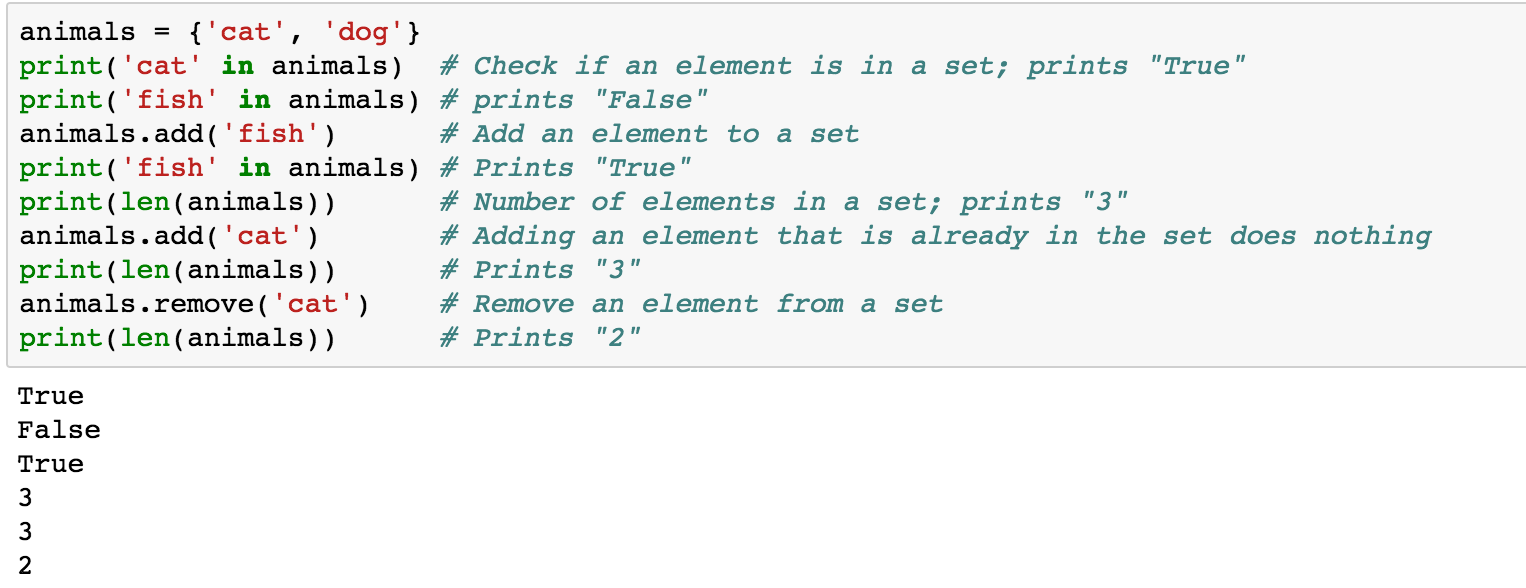 animals = {'cat', 'dog'}
print('cat' in animals) 
print('fish' in animals) 
animals.add('fish') 
print('fish' in animals)
print(len(animals)) 
animals.add('cat') 
print(len(animals)) 
animals.remove('cat') 
print(len(animals))
Source: http://cs231n.github.io/python-numpy-tutorial/
73
[Speaker Notes: #Sets
animals = {'cat', 'dog'}
print('cat' in animals)  # Check if an element is in a set; prints "True"
print('fish' in animals) # prints "False"
animals.add('fish')      # Add an element to a set
print('fish' in animals) # Prints "True"
print(len(animals))      # Number of elements in a set; prints "3"
animals.add('cat')       # Adding an element that is already in the set does nothing
print(len(animals))      # Prints "3"
animals.remove('cat')    # Remove an element from a set
print(len(animals))      # Prints "2”

Source: http://cs231n.github.io/python-numpy-tutorial/]
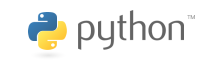 File Input / Output
with open('myfile.txt', 'w') as file:
    file.write('Hello World\nThis is Python File Input Output')

with open('myfile.txt', 'r') as file:
    text = file.read()
print(text)
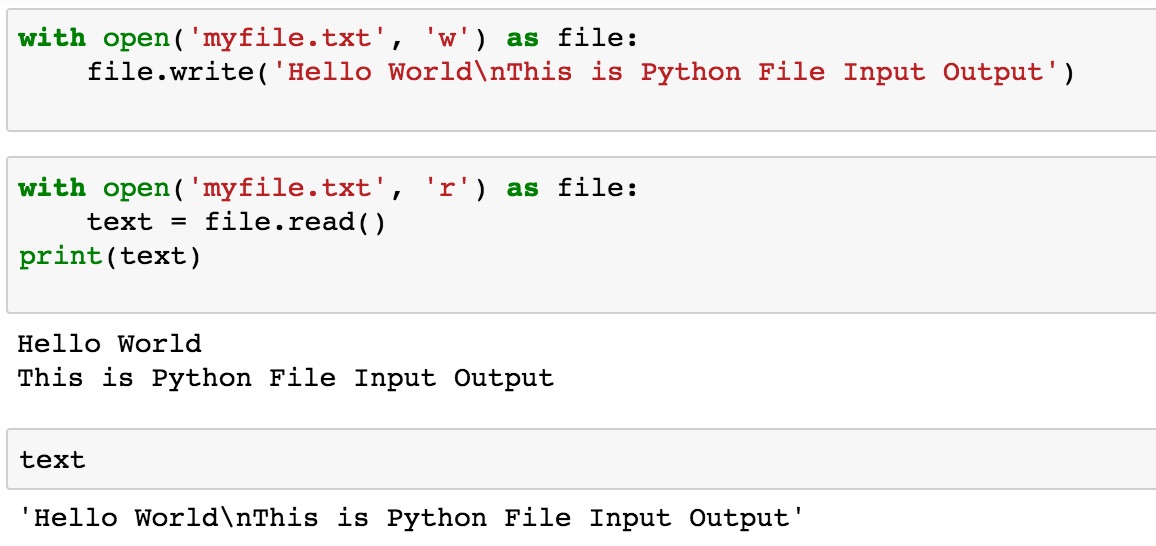 74
Source: https://github.com/TiesdeKok/LearnPythonforResearch/blob/master/0_python_basics.ipynb
[Speaker Notes: with open('myfile.txt', 'w') as file:
    file.write('Hello World\nThis is Python File Input Output')
 
with open('myfile.txt', 'r') as file:
    text = file.read()
print(text)
 
with open('myfile.txt', 'a+') as file:
    file.write('\n' + 'New line')
 
with open('myfile.txt', 'r') as file:
    text = file.read()
print(text)]
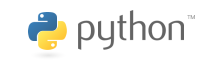 File Input / Output
with open('myfile.txt', 'a+') as file:
    file.write('\n' + 'New line')

with open('myfile.txt', 'r') as file:
    text = file.read()
print(text)
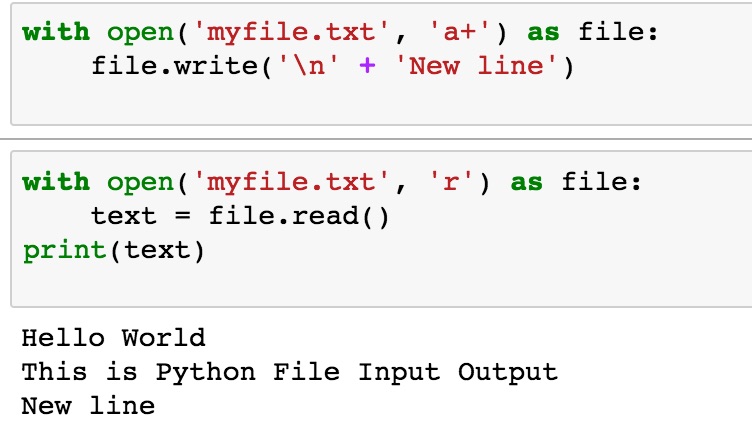 75
Source: https://github.com/TiesdeKok/LearnPythonforResearch/blob/master/0_python_basics.ipynb
[Speaker Notes: with open('myfile.txt', 'w') as file:
    file.write('Hello World\nThis is Python File Input Output')
 
with open('myfile.txt', 'r') as file:
    text = file.read()
print(text)
 
with open('myfile.txt', 'a+') as file:
    file.write('\n' + 'New line')
 
with open('myfile.txt', 'r') as file:
    text = file.read()
print(text)]
Big Data Analytics with Numpy in Python
76
Numpy
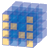 NumPy
Base N-dimensional array package
77
NumPy is the fundamental package for scientific computing with Python.
Source: http://www.numpy.org/
78
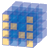 NumPy
NumPy
NumPy provides a multidimensional array object to store homogenous or heterogeneous data; it also provides optimized functions/methods to operate on this array object.
Source: Yves Hilpisch (2014), Python for Finance: Analyze Big Financial Data, O'Reilly
79
NumPy
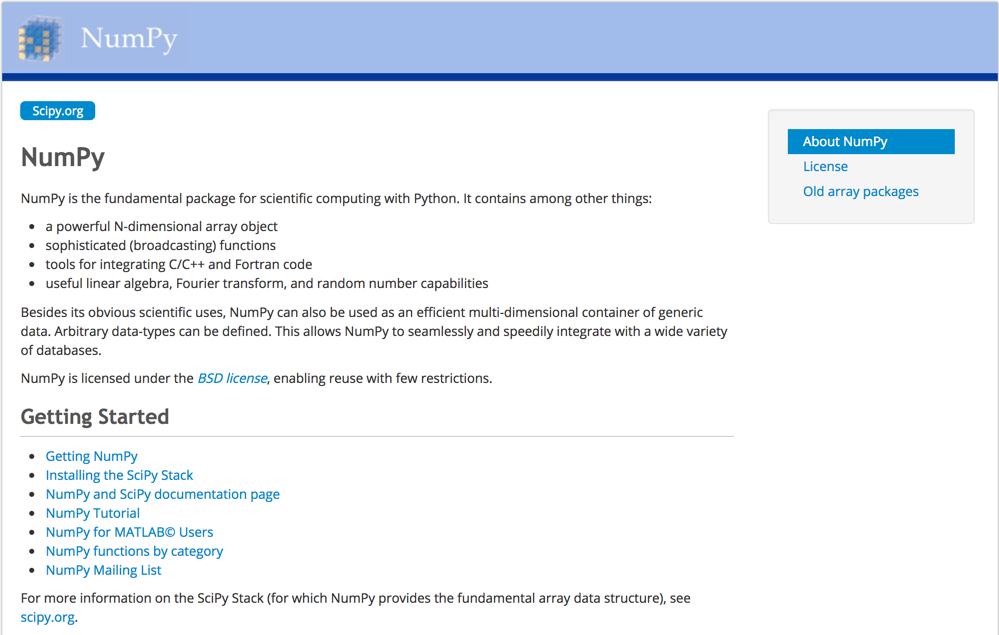 http://www.numpy.org/
80
NumPy ndarray
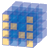 One-dimensional Array (1-D Array)
NumPy
Two-dimensional Array (2-D Array)
81
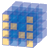 NumPy
NumPy
v = list(range(1, 6))v2 * vimport numpy as npv = np.arange(1, 6)v2 * v
Source: Yves Hilpisch (2014), Python for Finance: Analyze Big Financial Data, O'Reilly
82
[Speaker Notes: # pip3 install numpy
# pip install numpy
# sudo pip3 install numpy
import numpy as np]
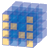 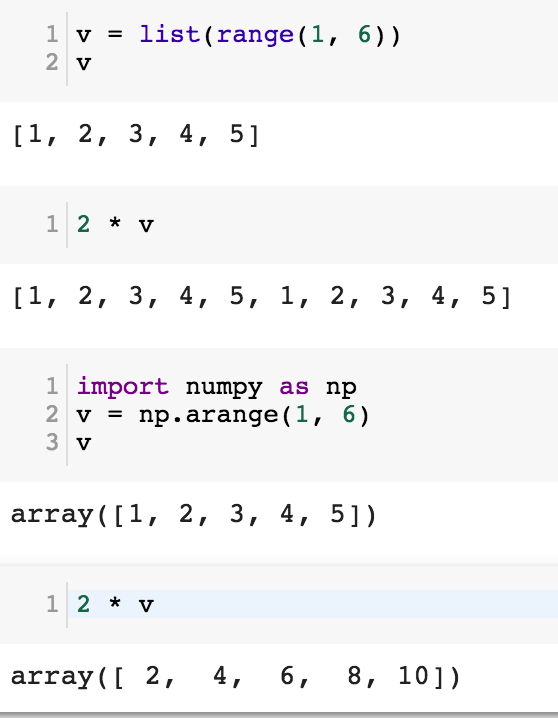 NumPy
Base N-dimensional array package
83
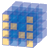 NumPy Create Array
NumPy
import numpy as npa = np.array([1, 2, 3])b = np.array([4, 5, 6])c = a * bc
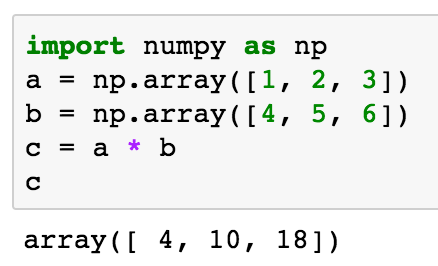 Source: Yves Hilpisch (2014), Python for Finance: Analyze Big Financial Data, O'Reilly
84
NumPy
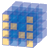 NumPy
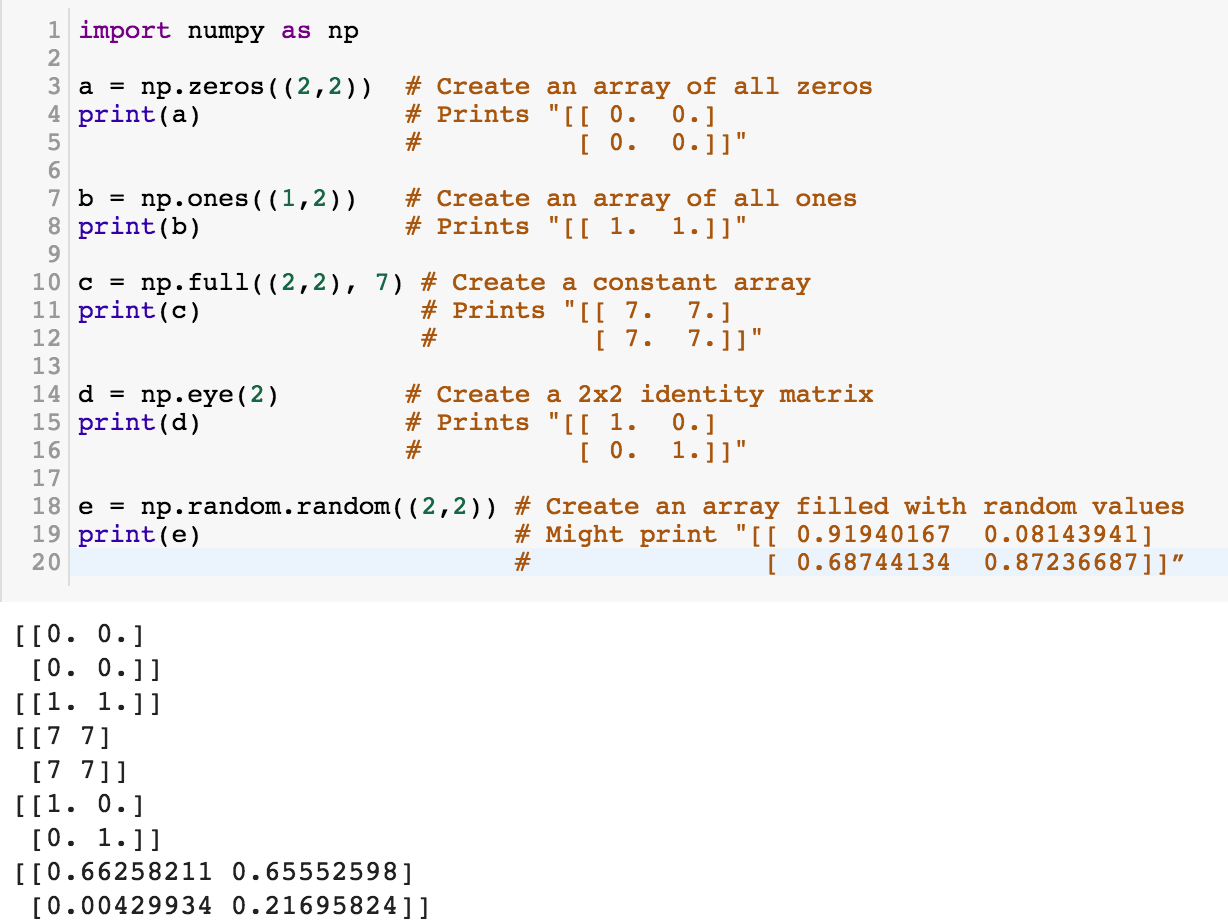 Source: http://cs231n.github.io/python-numpy-tutorial/
85
[Speaker Notes: import numpy as np

a = np.zeros((2,2))  # Create an array of all zeros
print(a)             # Prints "[[ 0.  0.]
                     #          [ 0.  0.]]"

b = np.ones((1,2))   # Create an array of all ones
print(b)             # Prints "[[ 1.  1.]]"

c = np.full((2,2), 7) # Create a constant array
print(c)              # Prints "[[ 7.  7.]
                      #          [ 7.  7.]]"

d = np.eye(2)        # Create a 2x2 identity matrix
print(d)             # Prints "[[ 1.  0.]
                     #          [ 0.  1.]]"

e = np.random.random((2,2)) # Create an array filled with random values
print(e)                    # Might print "[[ 0.91940167  0.08143941]
                            #               [ 0.68744134  0.87236687]]”

Source: http://cs231n.github.io/python-numpy-tutorial/]
Numpy Quickstart Tutorial
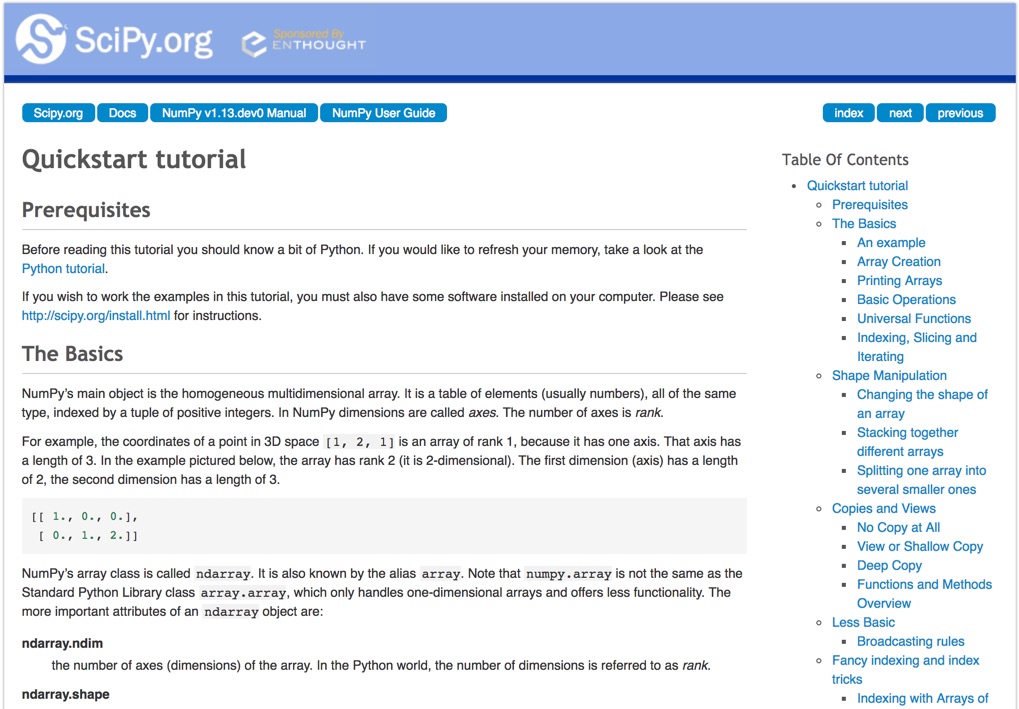 https://docs.scipy.org/doc/numpy-dev/user/quickstart.html
86
import numpy as np
a = np.arange(15).reshape(3, 5)
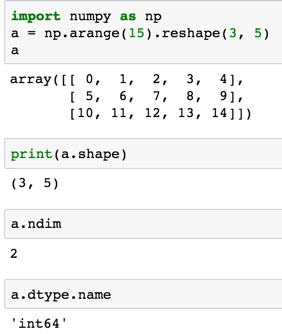 a.shape
a.ndim
a.dtype.name
Source: https://docs.scipy.org/doc/numpy-dev/user/quickstart.html
87
[Speaker Notes: Numpy Tutorial
Source: https://docs.scipy.org/doc/numpy-dev/user/quickstart.html
In [1]:
import numpy as np
a = np.arange(15).reshape(3, 5)
a
Out[1]:
array([[ 0,  1,  2,  3,  4],
       [ 5,  6,  7,  8,  9],
       [10, 11, 12, 13, 14]])
In [2]:
print(a.shape)
(3, 5)
In [3]:
a.ndim
Out[3]:
2
In [4]:
a.dtype.name
Out[4]:
'int64'
In [5]:
a.itemsize
Out[5]:
8
In [6]:
a.size
Out[6]:
15
In [7]:
type(a)
Out[7]:
numpy.ndarray
In [8]:
b = np.array([1, 2, 3])
In [9]:
b
Out[9]:
array([1, 2, 3])
In [10]:
type(b)
Out[10]:
numpy.ndarray]
Matrix
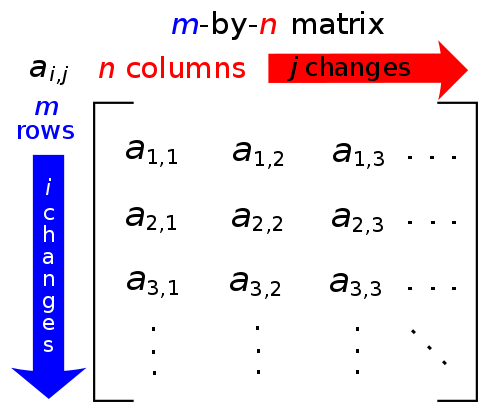 Source: https://simple.wikipedia.org/wiki/Matrix_(mathematics)
88
NumPy ndarray: Multidimensional Array Object
89
NumPy ndarray
One-dimensional Array (1-D Array)
Two-dimensional Array (2-D Array)
90
import numpy as npa = np.array([1,2,3,4,5])
One-dimensional Array (1-D Array)
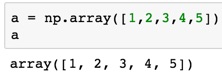 91
a = np.array([[1,2,3,4,5],[6,7,8,9,10],[11,12,13,14,15],[16,17,18,19,20]])
Two-dimensional Array (2-D Array)
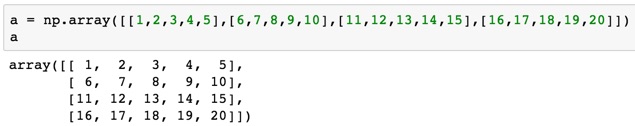 92
import numpy as npa = np.array([[0, 1, 2, 3], [10, 11, 12, 13], [20, 21, 22, 23]])
a
93
[Speaker Notes: import numpy as npa = np.array([[0, 1, 2, 3], [10, 11, 12, 13], [20, 21, 22, 23]])
a]
a = np.array([[0, 1, 2, 3], [10, 11, 12, 13], [20, 21, 22, 23]])
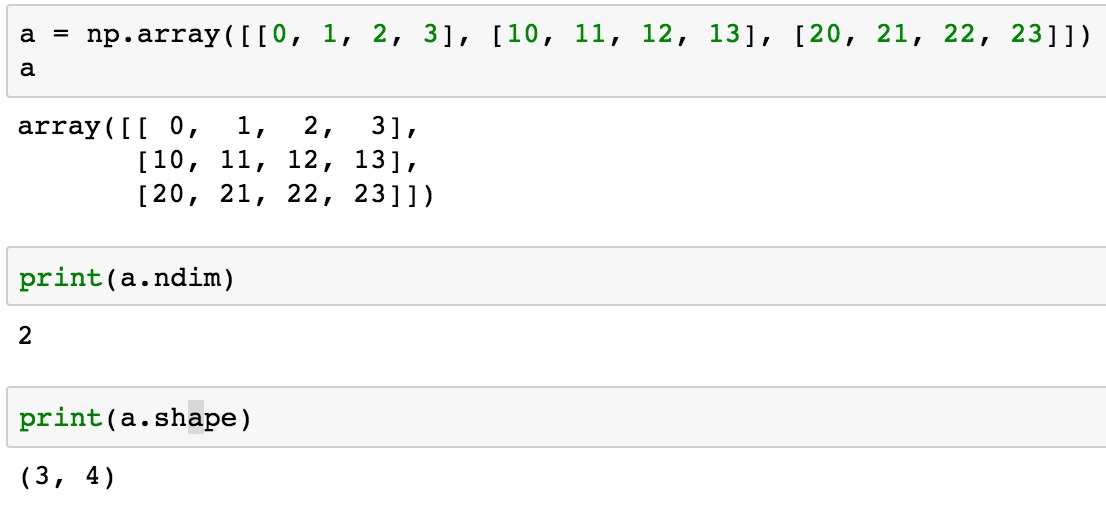 94
NumPy Basics: Arrays and Vectorized Computation
Source: https://www.safaribooksonline.com/library/view/python-for-data/9781449323592/ch04.html
95
NumPy Array
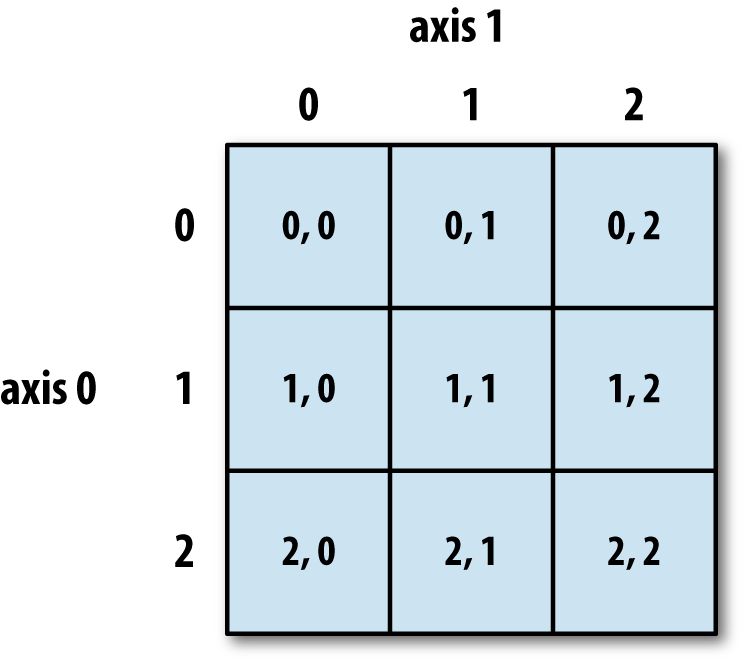 Source: https://www.safaribooksonline.com/library/view/python-for-data/9781449323592/ch04.html
96
Numpy Array
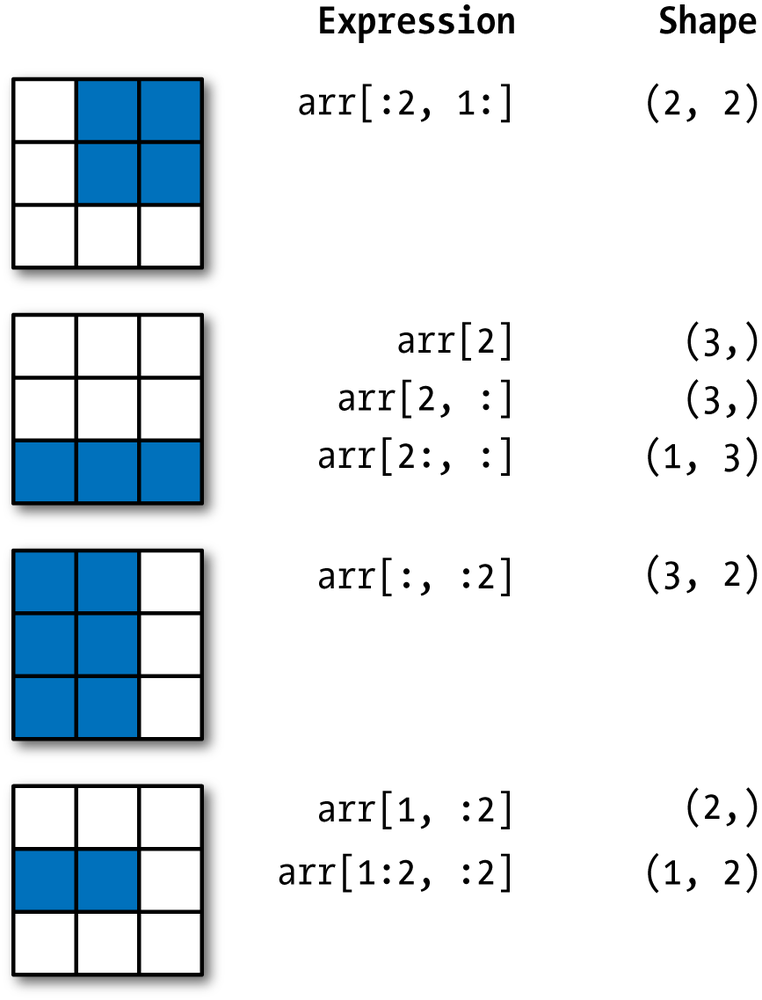 Source: https://www.safaribooksonline.com/library/view/python-for-data/9781449323592/ch04.html
97
Wes McKinney (2017), "Python for Data Analysis: Data Wrangling with Pandas, NumPy, and IPython", 2nd Edition, O'Reilly Media.
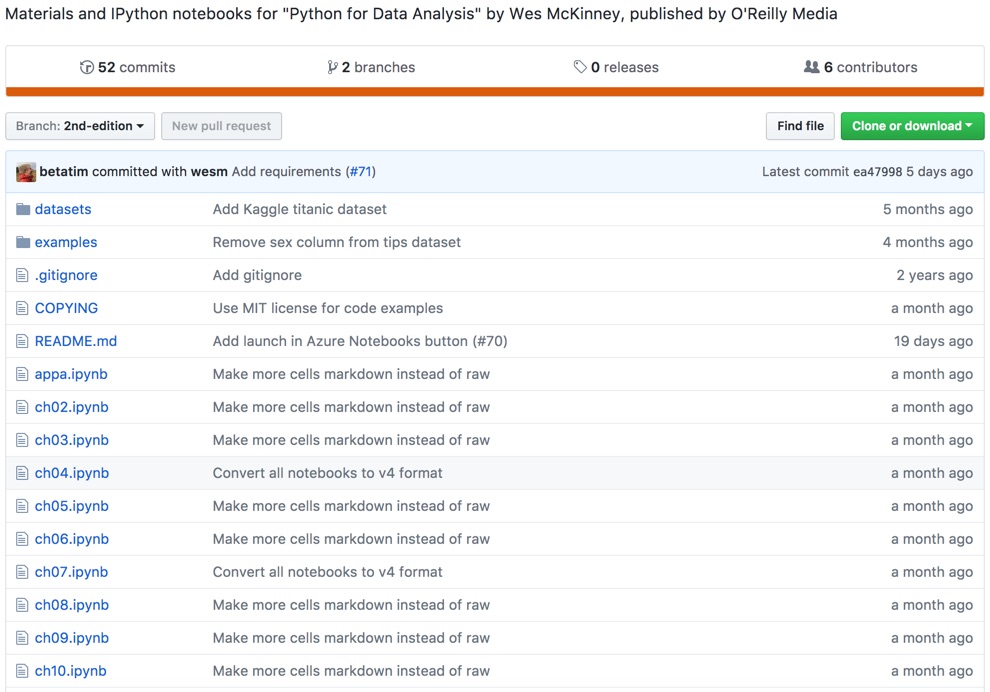 https://github.com/wesm/pydata-book
98
Wes McKinney (2017), "Python for Data Analysis: Data Wrangling with Pandas, NumPy, and IPython", 2nd Edition, O'Reilly Media.
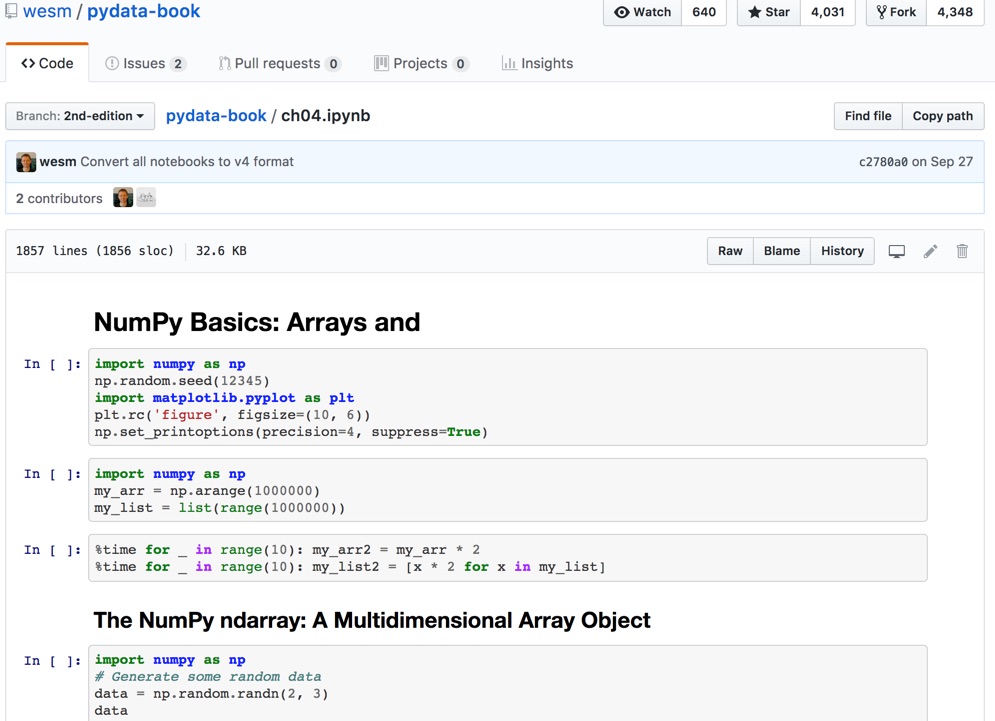 Source: https://github.com/wesm/pydata-book/blob/2nd-edition/ch04.ipynb
99
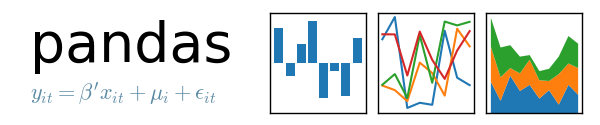 Python Pandas
100
Python Pandas for Finance
Source: https://mapattack.wordpress.com/2017/02/12/using-python-for-stocks-1/
101
! pip install pandas_datareader
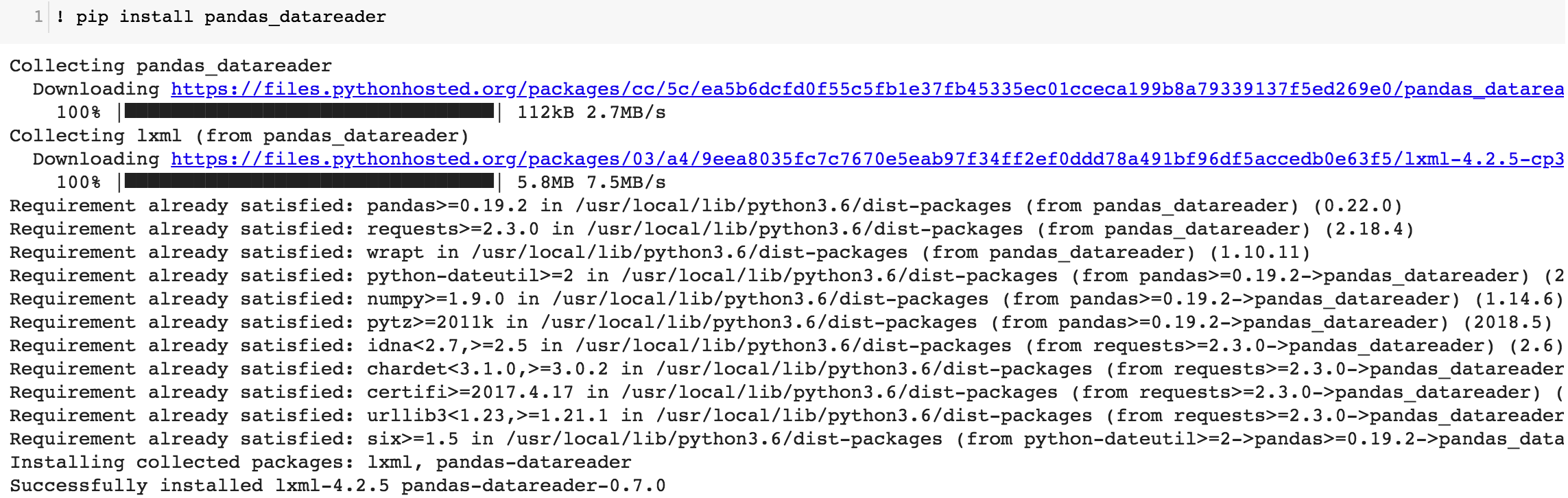 102
conda install pandas-datareader
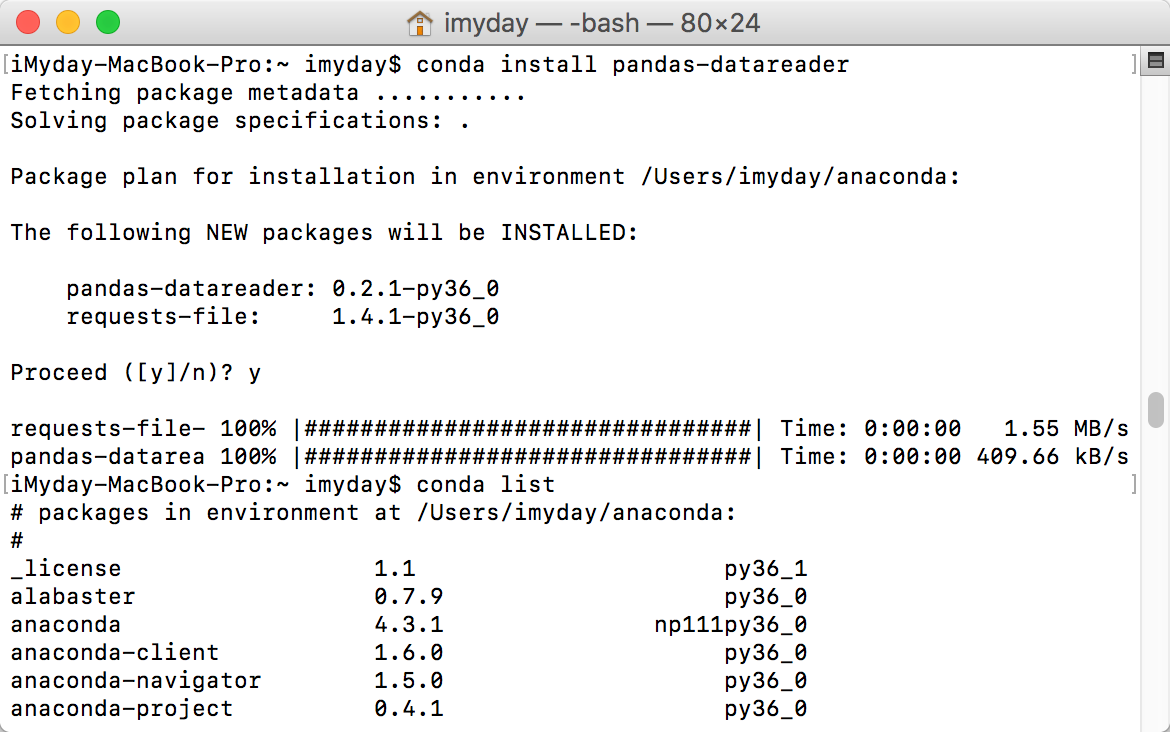 103
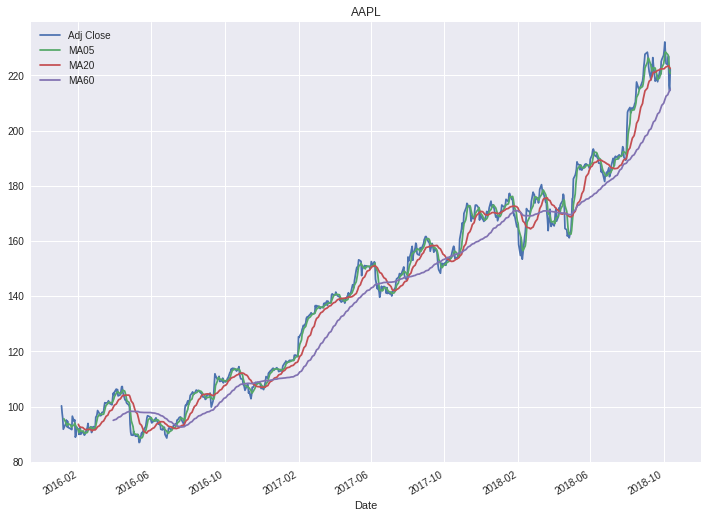 104
Finance Data from Yahoo Finance
# !pip install pandas_datareader
import pandas_datareader.data as web
import datetime as dt
#Read Stock Data from Yahoo Finance
end = dt.datetime(2017, 12, 31)
start = dt.datetime(2016, 1, 1)
df = web.DataReader("AAPL", 'yahoo', start, end)
df.to_csv('AAPL.csv')
df.from_csv('AAPL.csv')
df.tail()
105
# !pip install pandas_datareader
import pandas as pd
import pandas_datareader.data as web
import matplotlib.pyplot as plt
import seaborn as sns
import datetime as dt
%matplotlib inline

#Read Stock Data from Yahoo Finance
end = dt.datetime.now()
#start = dt.datetime(end.year-2, end.month, end.day)
start = dt.datetime(2016, 1, 1)
df = web.DataReader("AAPL", 'yahoo', start, end)
df.to_csv('AAPL.csv')
df.from_csv('AAPL.csv')
df.tail()
106
df['Adj Close'].plot(legend=True, figsize=(12, 8), title='AAPL’, label='Adj Close')
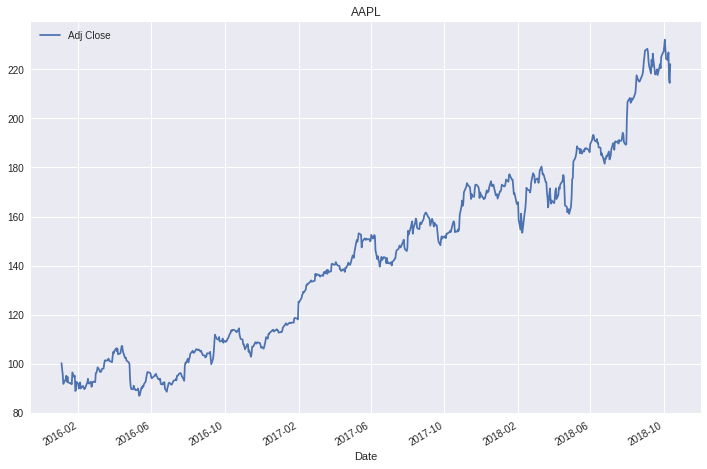 107
plt.figure(figsize=(12,9))
top = plt.subplot2grid((12,9), (0, 0), rowspan=10, colspan=9)
bottom = plt.subplot2grid((12,9), (10,0), rowspan=2, colspan=9)
top.plot(df.index, df['Adj Close'], color='blue') #df.index gives the dates
bottom.bar(df.index, df['Volume'])
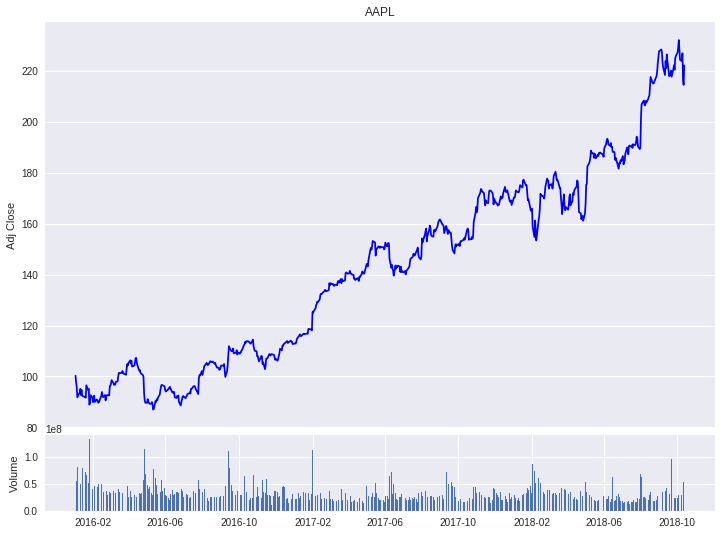 108
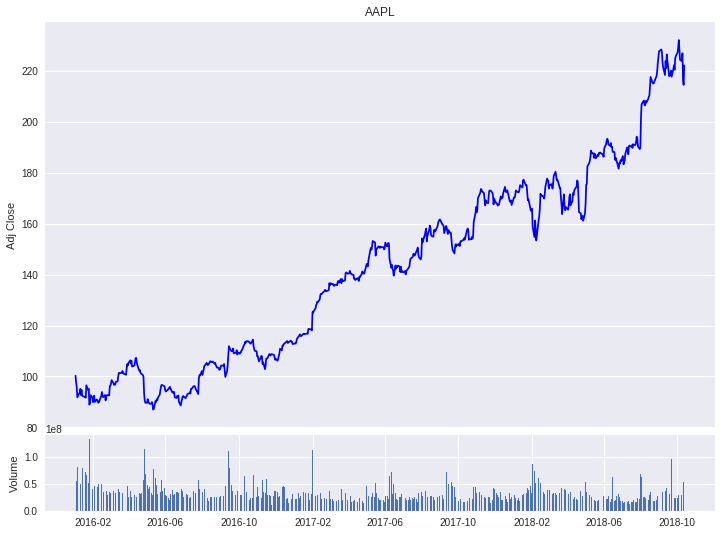 109
# set the labels
top.axes.get_xaxis().set_visible(False)
top.set_title('AAPL')
top.set_ylabel('Adj Close')
bottom.set_ylabel('Volume')

plt.figure(figsize=(12,9))
sns.distplot(df['Adj Close'].dropna(), bins=50, color='purple')
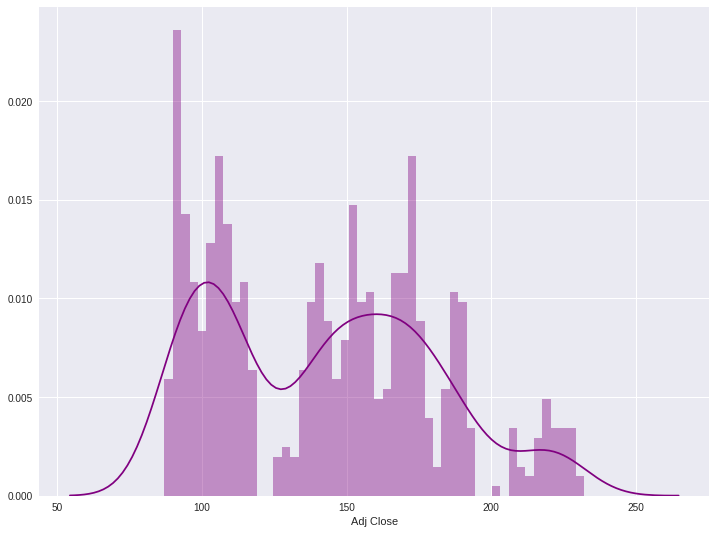 110
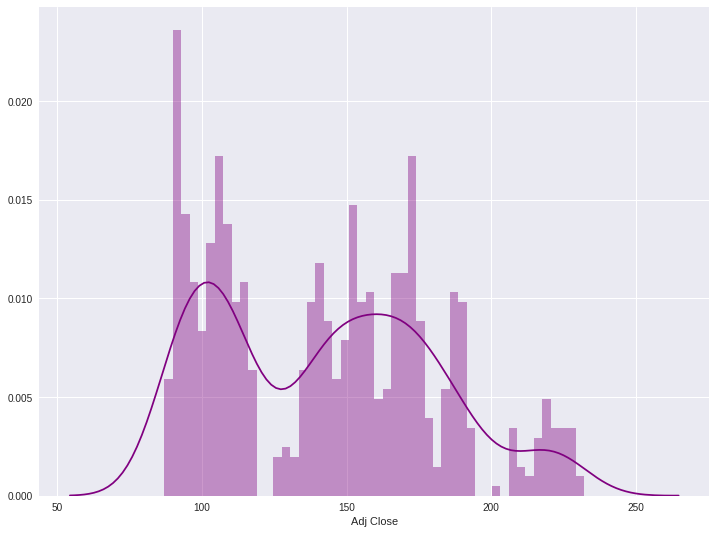 111
# simple moving averages
df['MA05'] = df['Adj Close'].rolling(5).mean() #5 days
df['MA20'] = df['Adj Close'].rolling(20).mean() #20 days
df['MA60'] = df['Adj Close'].rolling(60).mean() #60 days
df2 = pd.DataFrame({'Adj Close': df['Adj Close'],'MA05': df['MA05'],'MA20': df['MA20'], 'MA60': df['MA60']})
df2.plot(figsize=(12, 9), legend=True, title='AAPL')
df2.to_csv('AAPL_MA.csv')
fig = plt.gcf()
fig.set_size_inches(12, 9)
fig.savefig('AAPL_plot.png', dpi=300)
plt.show()
112
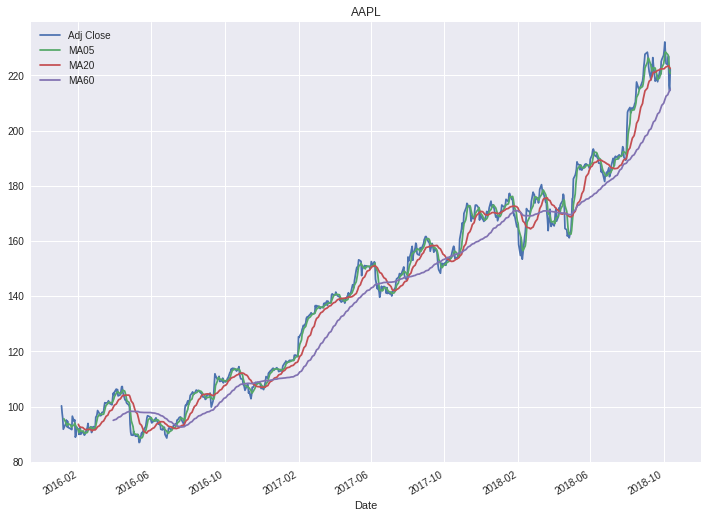 113
# !pip install pandas_datareader
import pandas as pd
import pandas_datareader.data as web
import matplotlib.pyplot as plt
import seaborn as sns
import datetime as dt
%matplotlib inline

#Read Stock Data from Yahoo Finance
end = dt.datetime.now()
#start = dt.datetime(end.year-2, end.month, end.day)
start = dt.datetime(2016, 1, 1)
df = web.DataReader("AAPL", 'yahoo', start, end)
df.to_csv('AAPL.csv')
df.from_csv('AAPL.csv')
df.tail()

df['Adj Close'].plot(legend=True, figsize=(12, 8), title='AAPL', label='Adj Close')
plt.figure(figsize=(12,9))
top = plt.subplot2grid((12,9), (0, 0), rowspan=10, colspan=9)
bottom = plt.subplot2grid((12,9), (10,0), rowspan=2, colspan=9)
top.plot(df.index, df['Adj Close'], color='blue') #df.index gives the dates
bottom.bar(df.index, df['Volume']) 
 
# set the labels
top.axes.get_xaxis().set_visible(False)
top.set_title('AAPL')
top.set_ylabel('Adj Close')
bottom.set_ylabel('Volume')

plt.figure(figsize=(12,9))
sns.distplot(df['Adj Close'].dropna(), bins=50, color='purple')

# simple moving averages
df['MA05'] = df['Adj Close'].rolling(5).mean() #5 days
df['MA20'] = df['Adj Close'].rolling(20).mean() #20 days
df['MA60'] = df['Adj Close'].rolling(60).mean() #60 days
df2 = pd.DataFrame({'Adj Close': df['Adj Close'],'MA05': df['MA05'],'MA20': df['MA20'], 'MA60': df['MA60']})
df2.plot(figsize=(12, 9), legend=True, title='AAPL')
df2.to_csv('AAPL_MA.csv')
fig = plt.gcf()
fig.set_size_inches(12, 9)
fig.savefig('AAPL_plot.png', dpi=300)
plt.show()
114
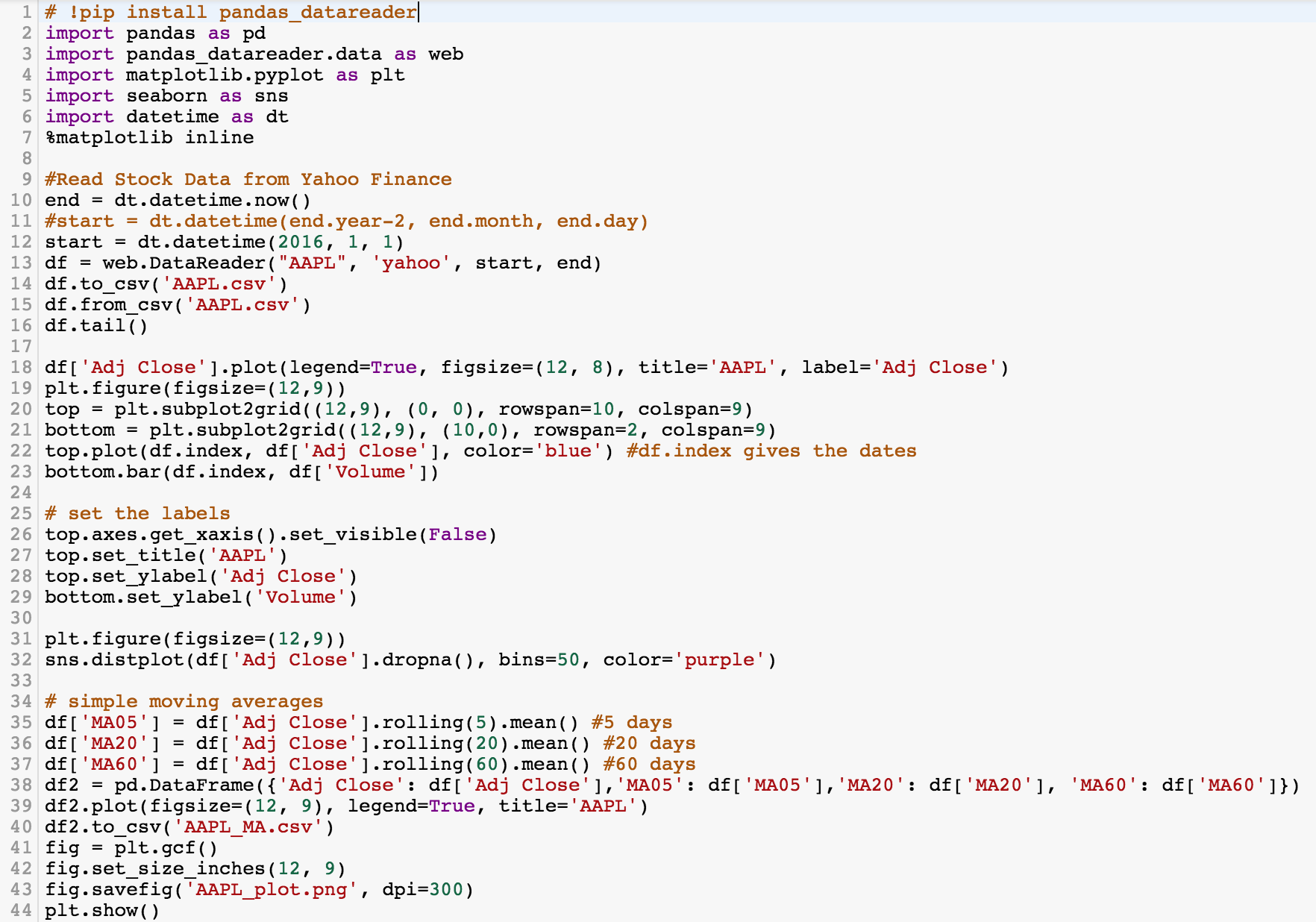 115
Finance Data from Quandl
# ! pip install quandl
import quandl 
# quandl.ApiConfig.api_key = "YOURAPIKEY"
df = quandl.get("WIKI/AAPL", start_date="2016-01-01", end_date="2017-12-31")
df.to_csv('AAPL.csv')
df.from_csv('AAPL.csv')
df.tail()
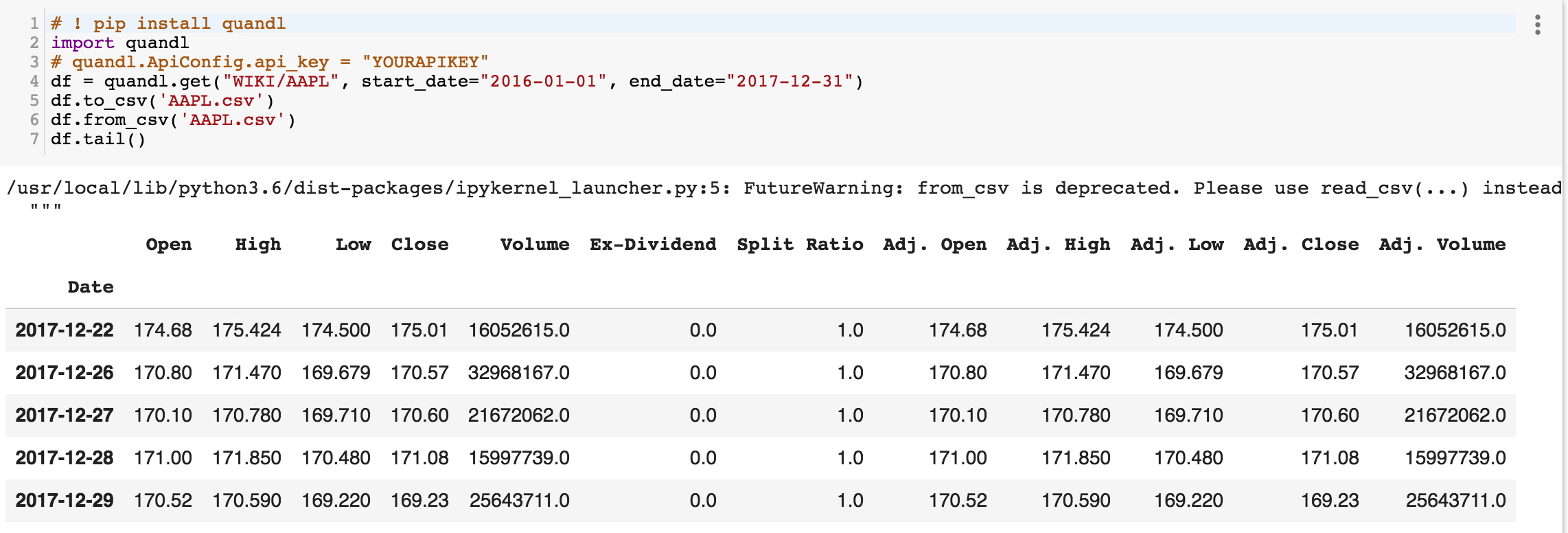 Source: https://www.quandl.com/tools/python
116
[Speaker Notes: # ! pip install quandl
import quandl 
# quandl.ApiConfig.api_key = "YOURAPIKEY"
df = quandl.get("WIKI/AAPL", start_date="2016-01-01", end_date="2017-12-31")
df.to_csv('AAPL.csv')
df.from_csv('AAPL.csv')
df.tail()]
The Quant Finance PyData Stack
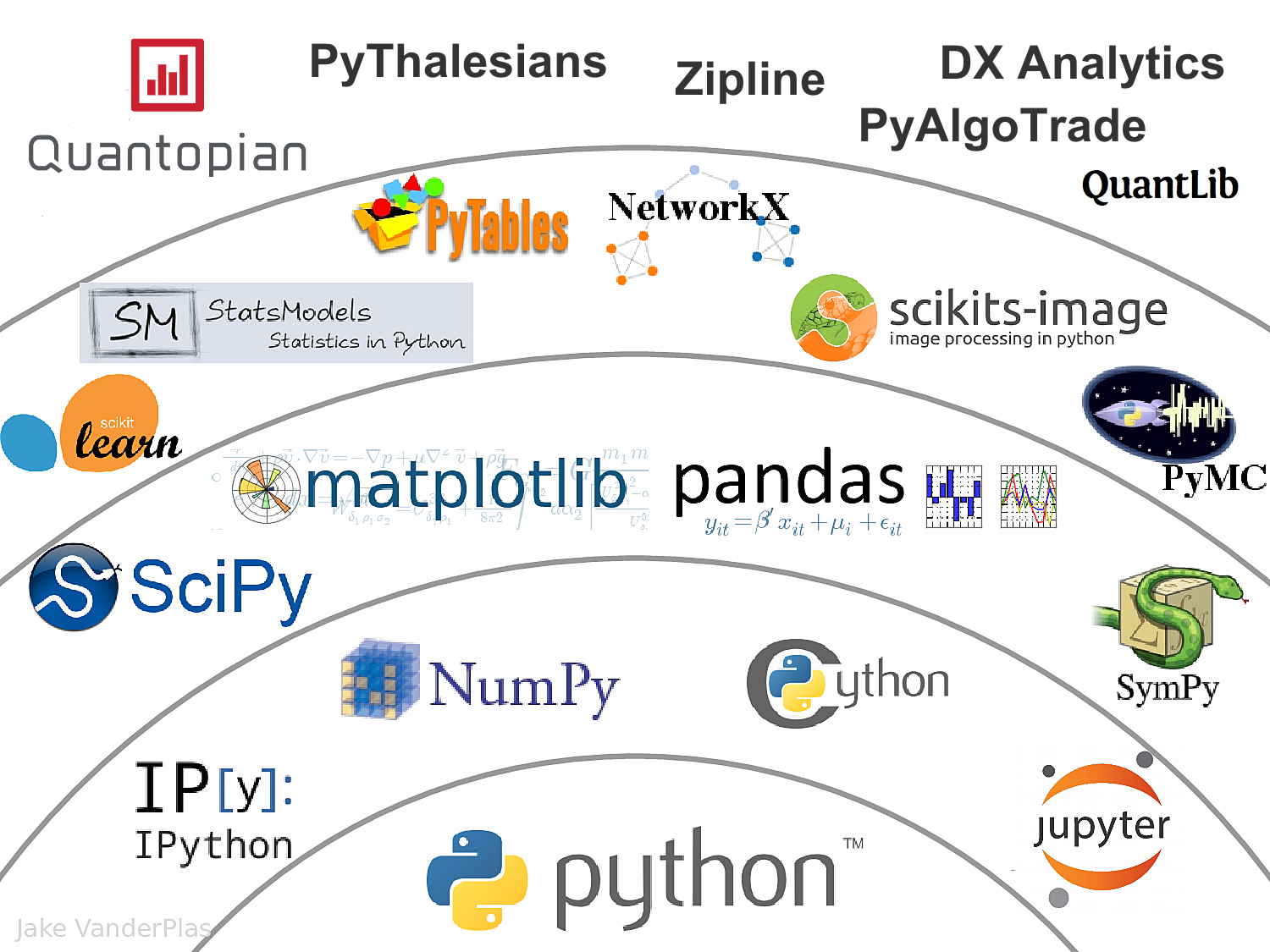 Source: http://nbviewer.jupyter.org/format/slides/github/quantopian/pyfolio/blob/master/pyfolio/examples/overview_slides.ipynb#/5
117
Summary
Foundations of AI in Finance Big Data Analytics with Python
 Python
Programming language 
 Numpy
Scientific computing 
 Pandas
Data structures and data analysis tools
118
References
Wes McKinney (2017), "Python for Data Analysis: Data Wrangling with Pandas, NumPy, and IPython", 2nd Edition, O'Reilly Media. https://github.com/wesm/pydata-book
Ties de Kok (2017), Learn Python for Research, https://github.com/TiesdeKok/LearnPythonforResearch
Avinash Jain (2017), Introduction To Python Programming, Udemy,  https://www.udemy.com/pythonforbeginnersintro/
Python Programming, https://pythonprogramming.net/
Python, https://www.python.org/
Python Programming Language, http://pythonprogramminglanguage.com/
Numpy, http://www.numpy.org/
Pandas, http://pandas.pydata.org/
Skikit-learn, http://scikit-learn.org/
Data School (2015), Machine learning in Python with scikit-learn, https://www.youtube.com/playlist?list=PL5-da3qGB5ICeMbQuqbbCOQWcS6OYBr5A
Jason Brownlee (2016), Your First Machine Learning Project in Python Step-By-Step, https://machinelearningmastery.com/machine-learning-in-python-step-by-step/
119